Лекция 
Самбо в школе – практический раздел. Дневник самбиста
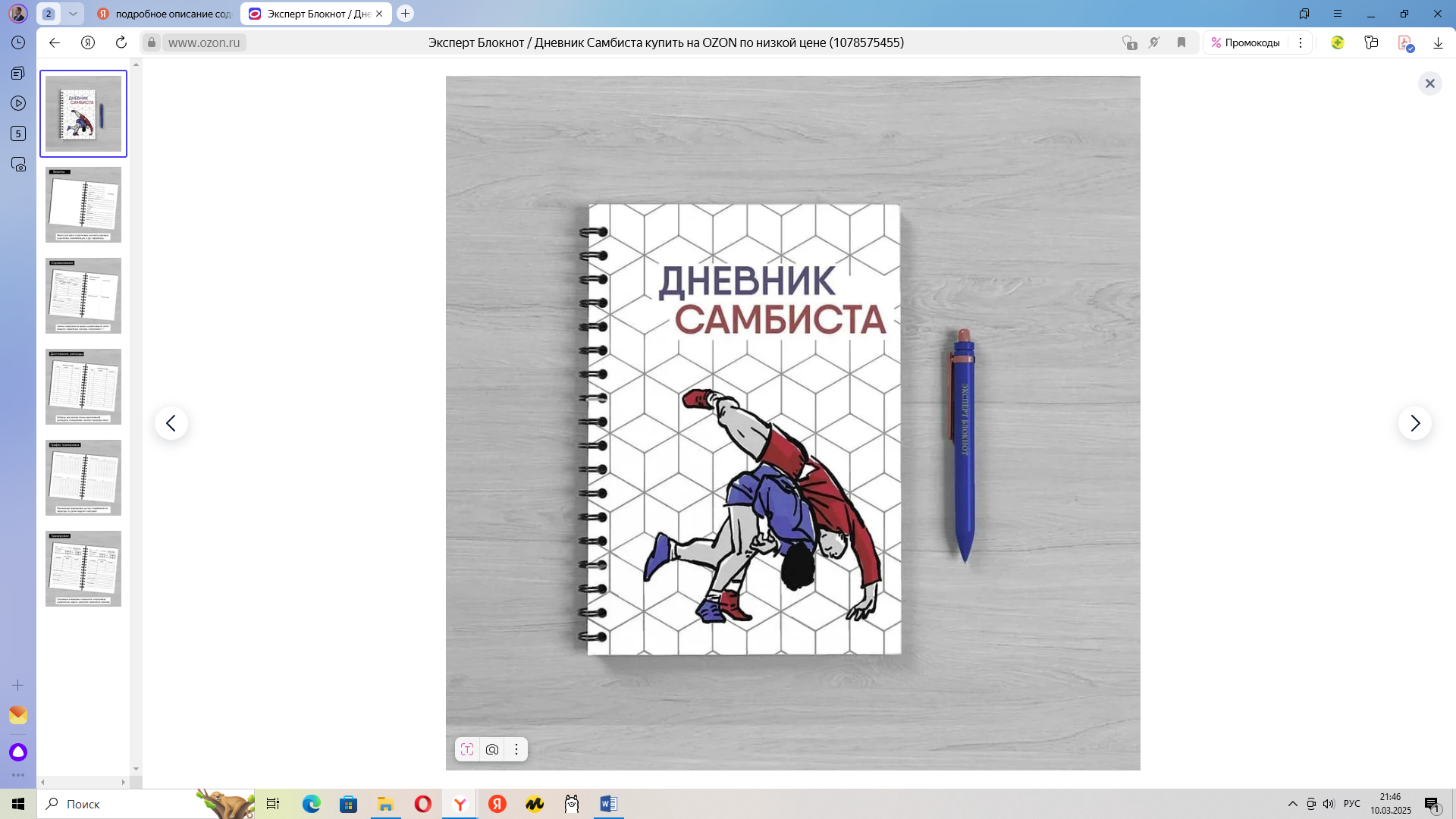 Заведующий кафедрой дополнительного профессионального образования и развития квалификаций, к.п.н., доцент,  

Лызарь О.Г.
Для чего спортсмену самбисту нужен дневник. Некоторые спортсмены считают, что чем больше и активнее он тренируется, тем лучше это отразится на его спортивном результате. Тем самым иногда загоняя себя в так называемое состояние перетренированности. Некоторые знакомы с ощущением, когда он не может поднять руки и даже открыть рот, чтобы почистить зубы, так как всё тело болит и не слушается. Иногда волевыми усилиями и через боль заставляя себя вновь и вновь идти на тренировку, лишь усугубляя данное состояние. И тогда возникает законный вопрос, а всё ли правильно я делаю и правильно ли построен тренировочный процесс?
Содержание дневника самбиста может включать следующие разделы:
Страница-визитка с фото и основными данными спортсмена и его родителей, а также так называемые неизменные данные, включая
Имя
Возраст (год рождения)
Пол
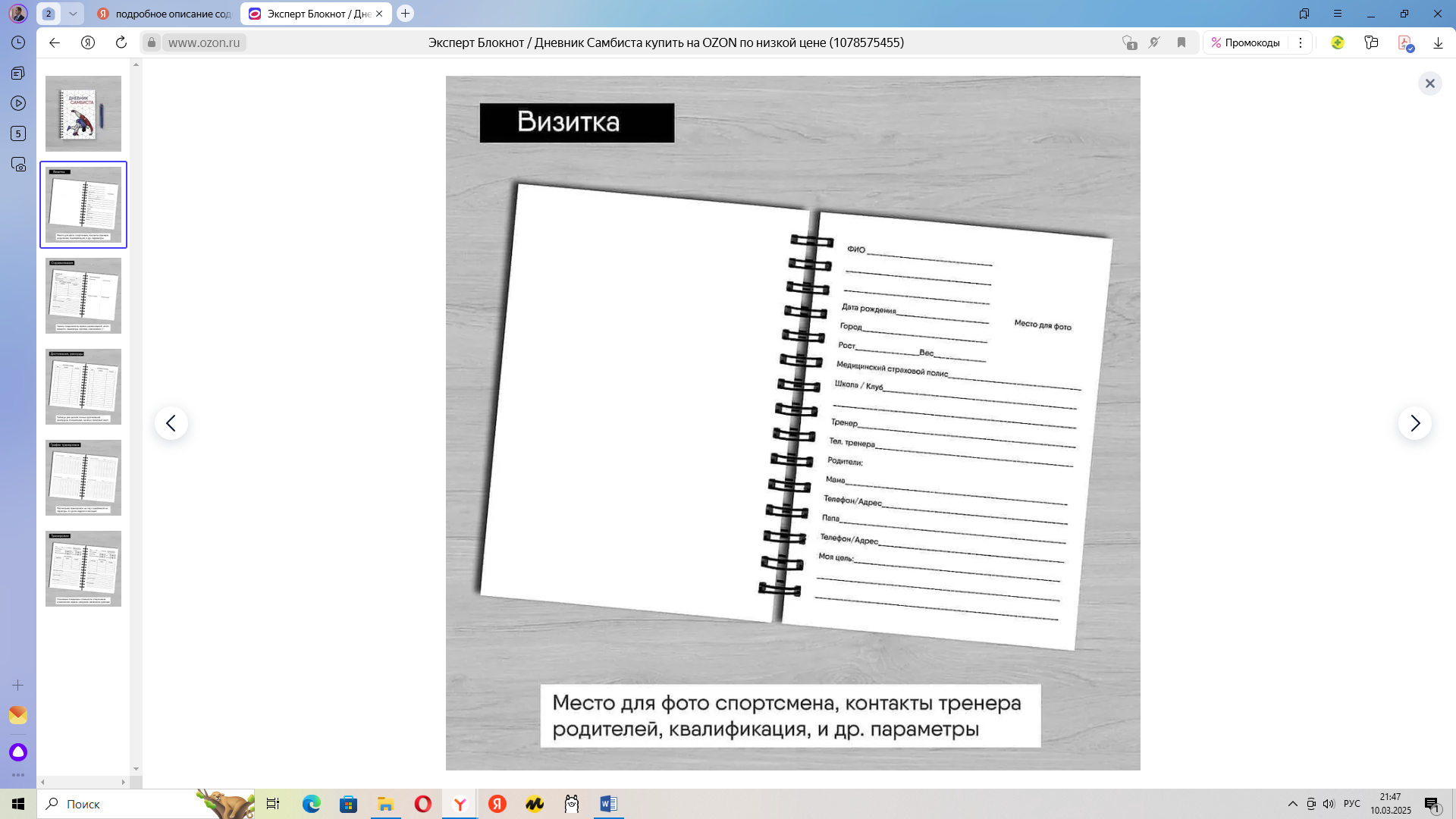 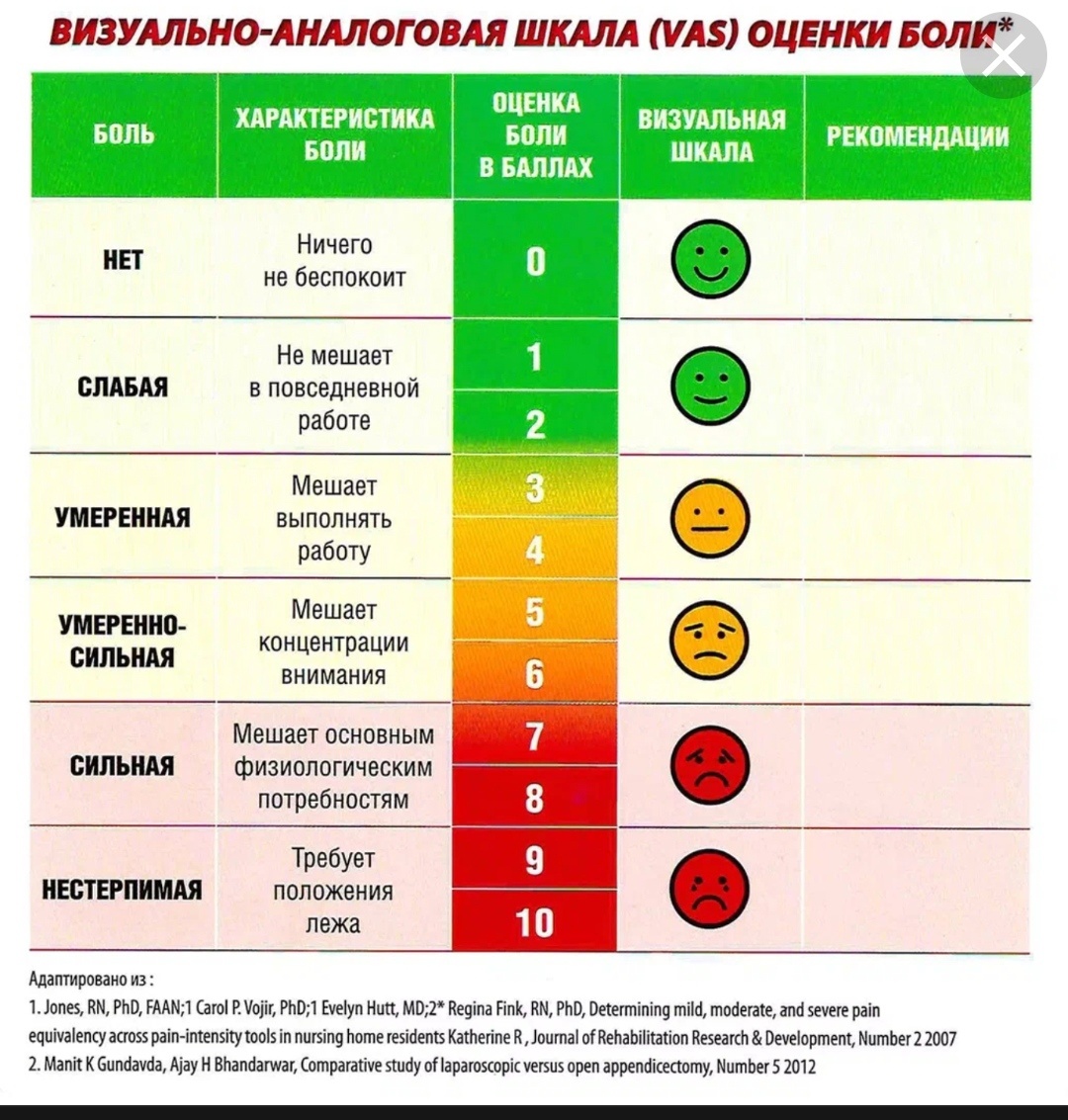 Обязательные или первостепенные данные. 
К этим данным относятся основные физические показатели и ключевые этапы режима дня спортсмена, а именно:
Подъем (в какое время проснулся и встал спортсмен)
Самочувствие (оценивается по пяти бальной шкале)
Аппетит (оценивается по 5 бальной шкале)
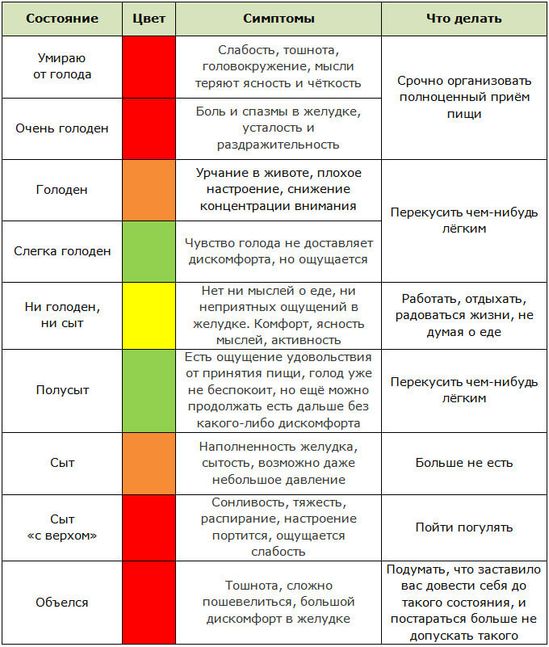 Пульс (при пробуждении)
 
Все знают, что по пульсу можно определять интенсивность нагрузки во время тренировки или соревнований, но мало кто обращает внимание на пульс в покое, а этот показатель может помочь понять, что происходит с организмом.
Утром, после пробуждения, можно замерить свой пульс, это и будет пульс покоя. Главное, чтобы замеры происходили в одинаковом положении и с соблюдением последовательности действий перед замером. Если вы замеряете пульс сразу после пробуждения, не вставая с кровати, то не нужно его сравнивать с пульсом, который вы замеряете после того, как позавтракали и провели утреннюю зарядку, и наоборот. Идеальным вариантом будет замер пульса сразу после пробуждения.
Если проводить замеры ежедневно, то вы сможете построить график изменения своего пульса покоя. Чем больше вы замеряете свой пульс, тем больше у вас будет статистики и тем точнее будет оценка отклонений.
 
Артериальное давление
Вес спортсмена
Настроение (оценивается графическим «смайликом», отображающим эмоциональное состояние на данный момент)
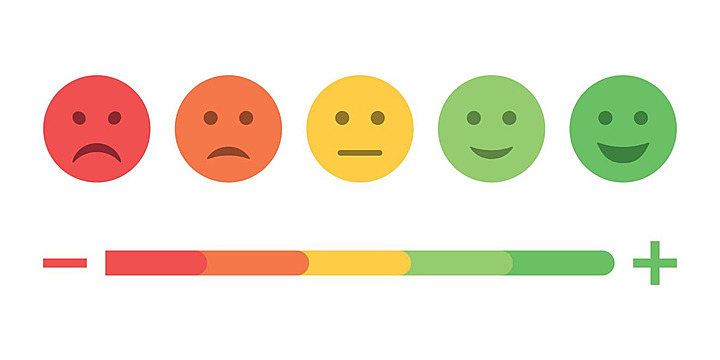 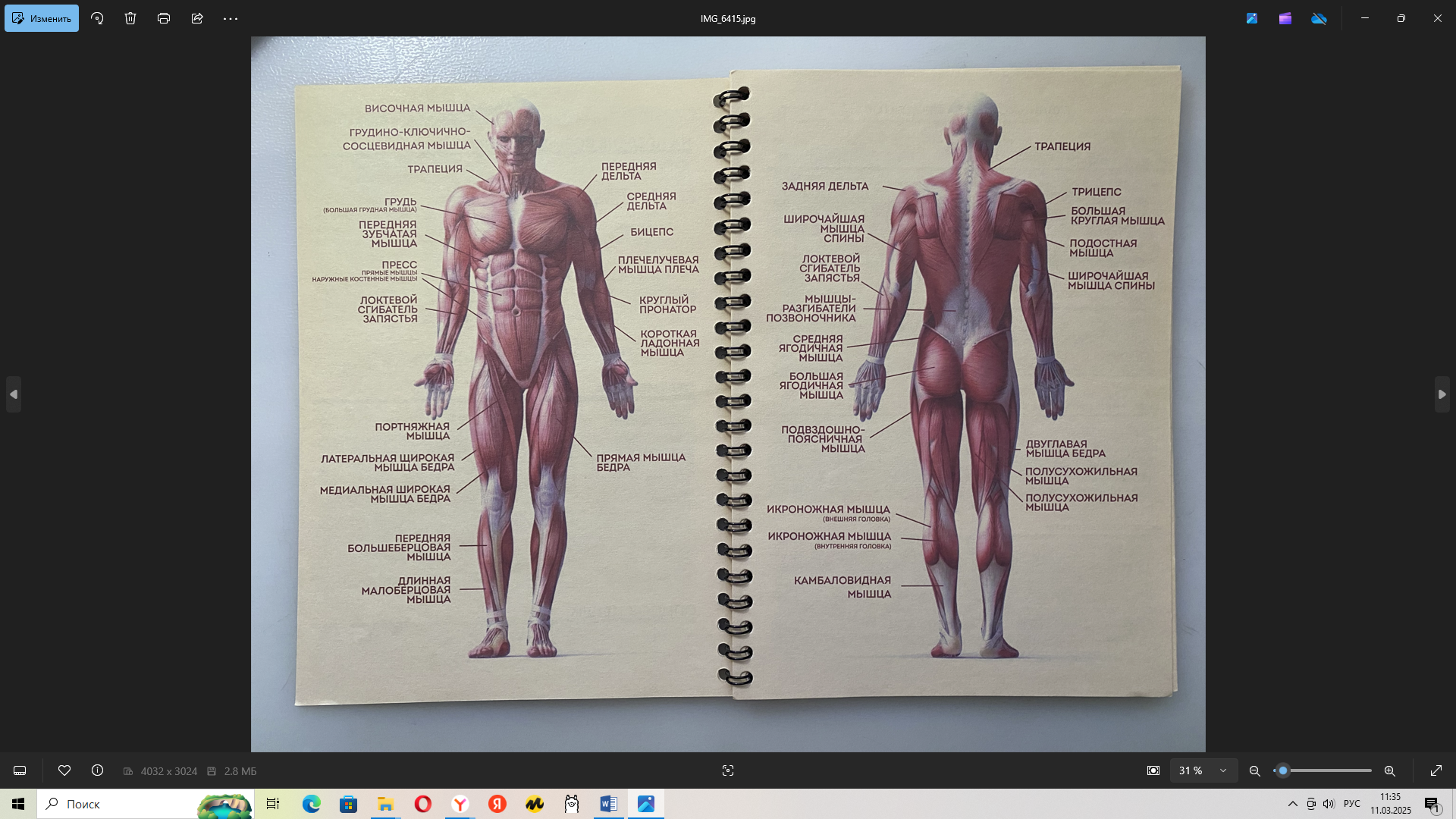 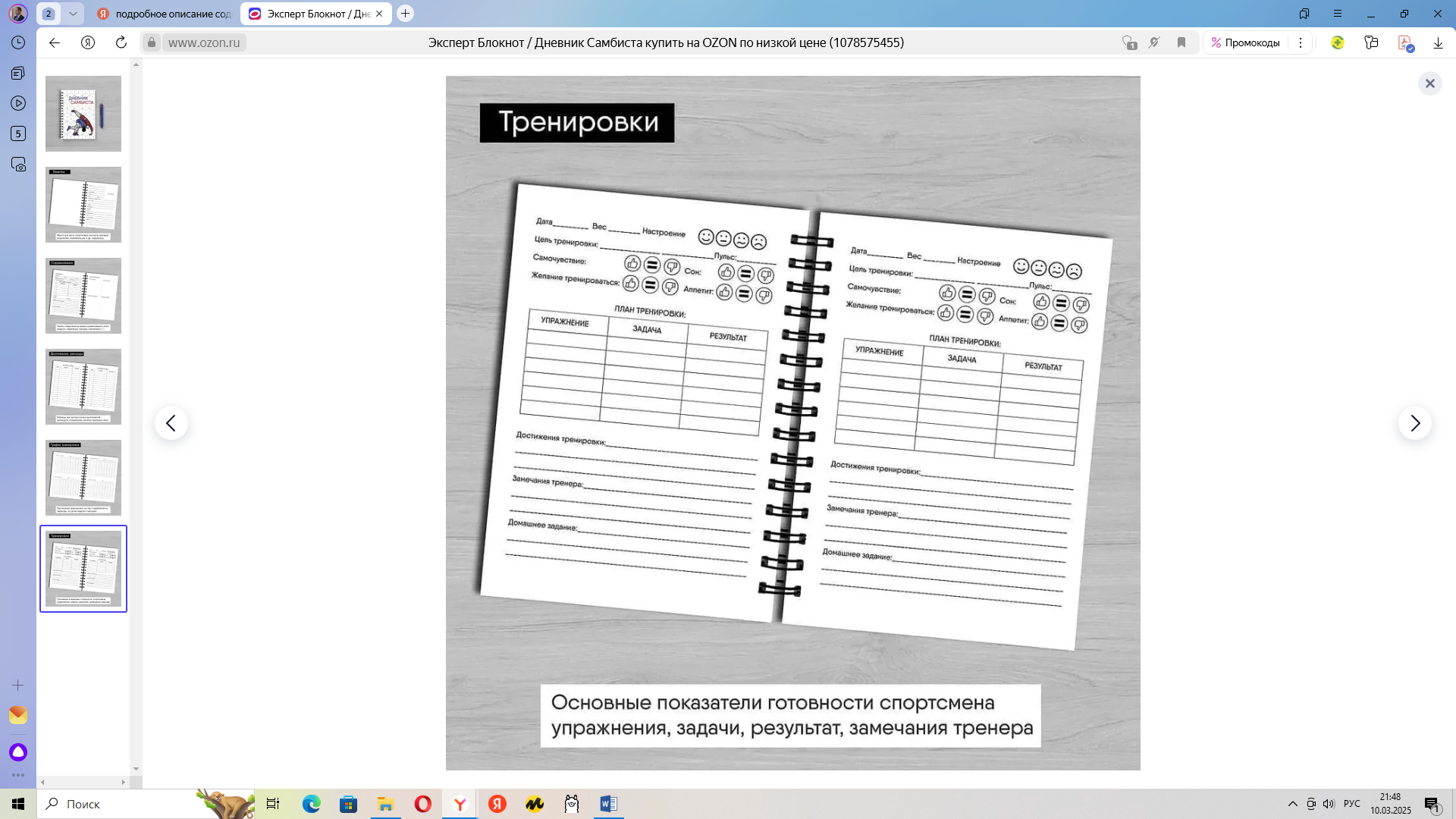 «Анкета тренировки», где можно записать данные о текущем самочувствии, настрое, параметрах пульса, веса, выполняемых упражнениях с фиксацией результата, а также замечания тренера.
«Анкета соревнования», где спортсмен может записать данные касающиеся весовой категории, систему проведения, итоговое место. Рядом с каждой «анкетой» содержится «блок самоанализа», где ученик записывает, что у него получилось или не получилось во время турнира, над чем нужно работать, замечания тренера.
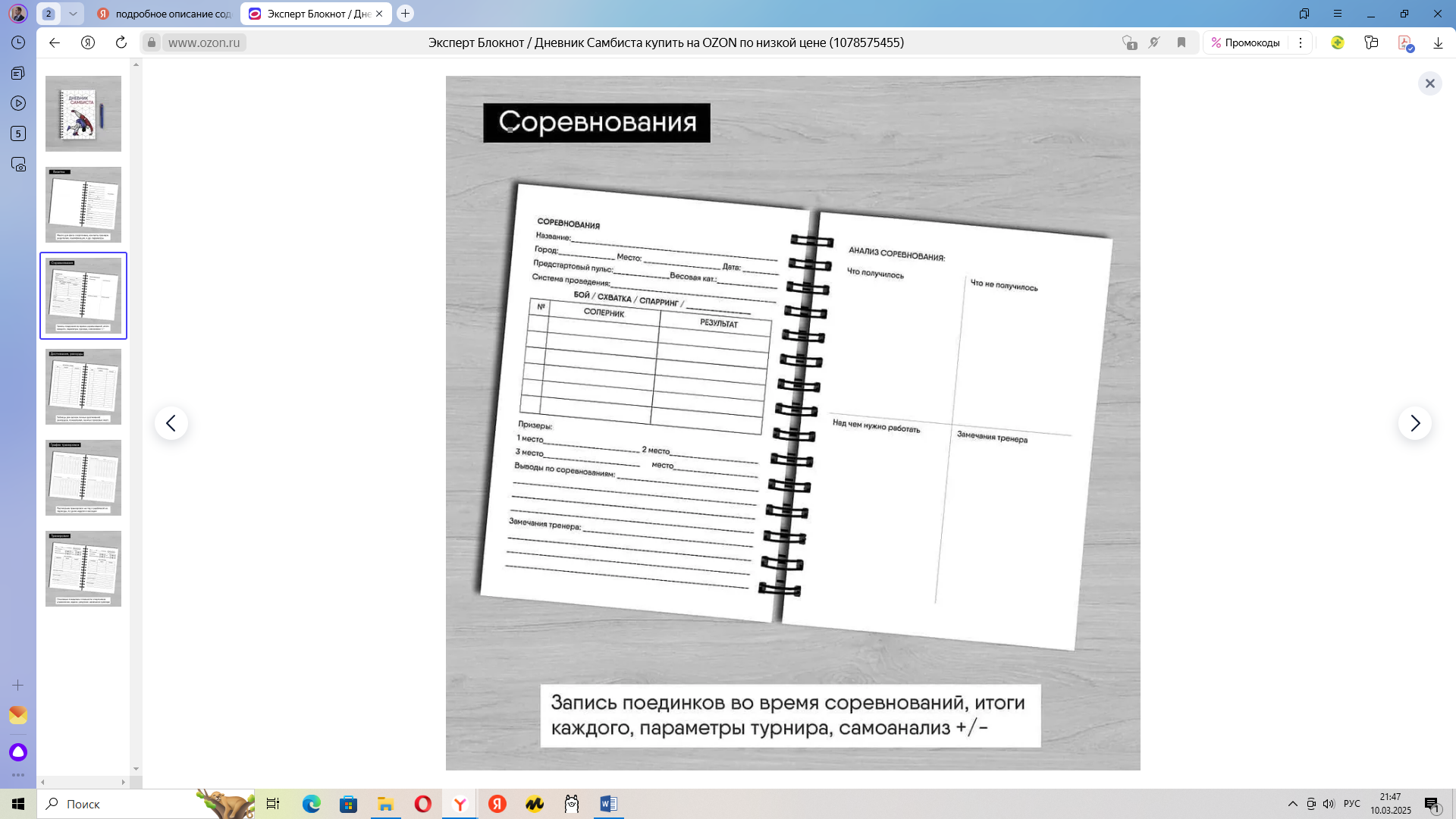 В конце дневника можно сформировать список достижений и рекордов, расписание тренировок и подробный календарь на период от 9 месяцев до 2 лет.
Также в дневнике самбиста могут быть разделы для фиксации личных спортивных результатов и личных заметок.
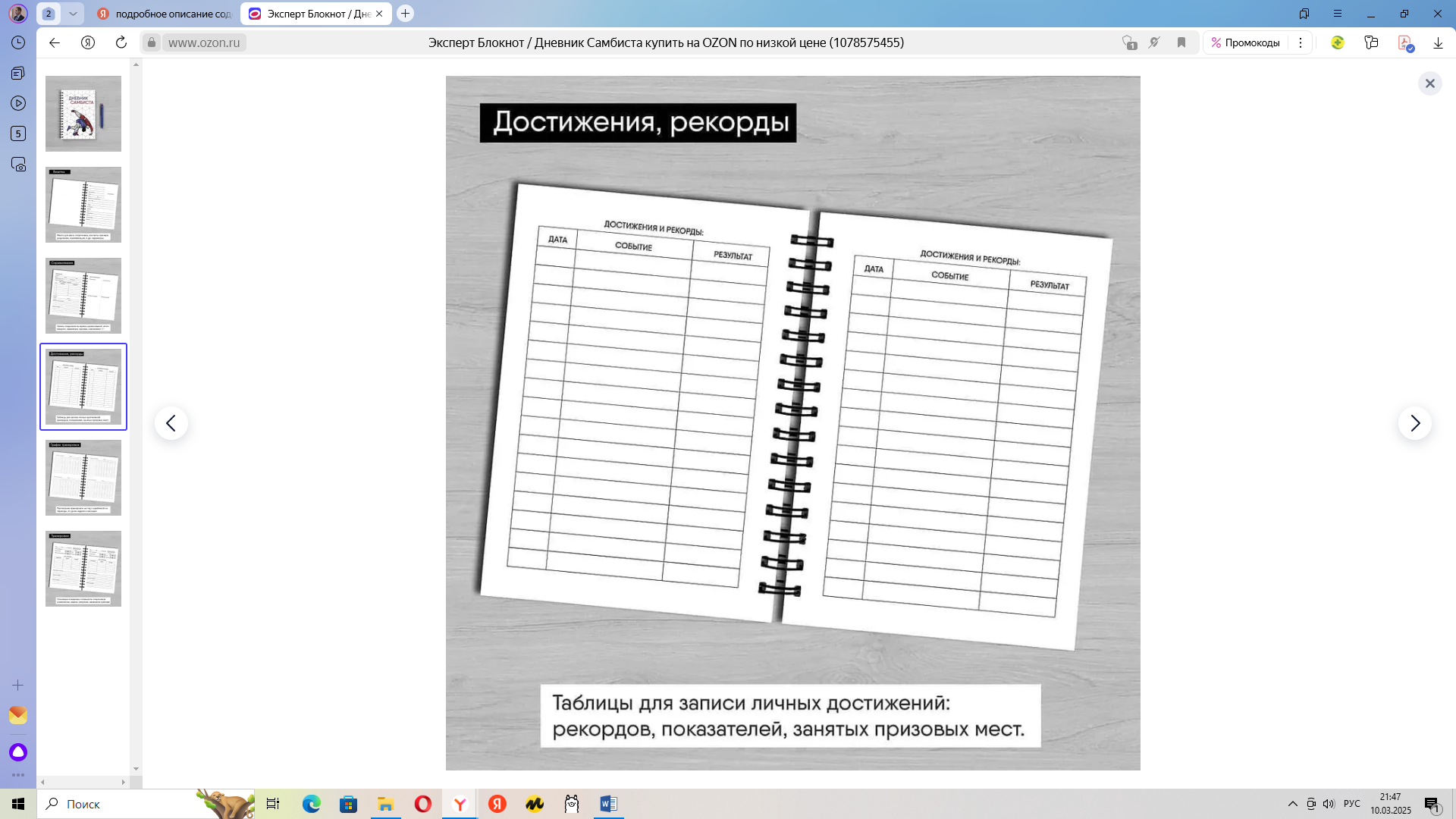 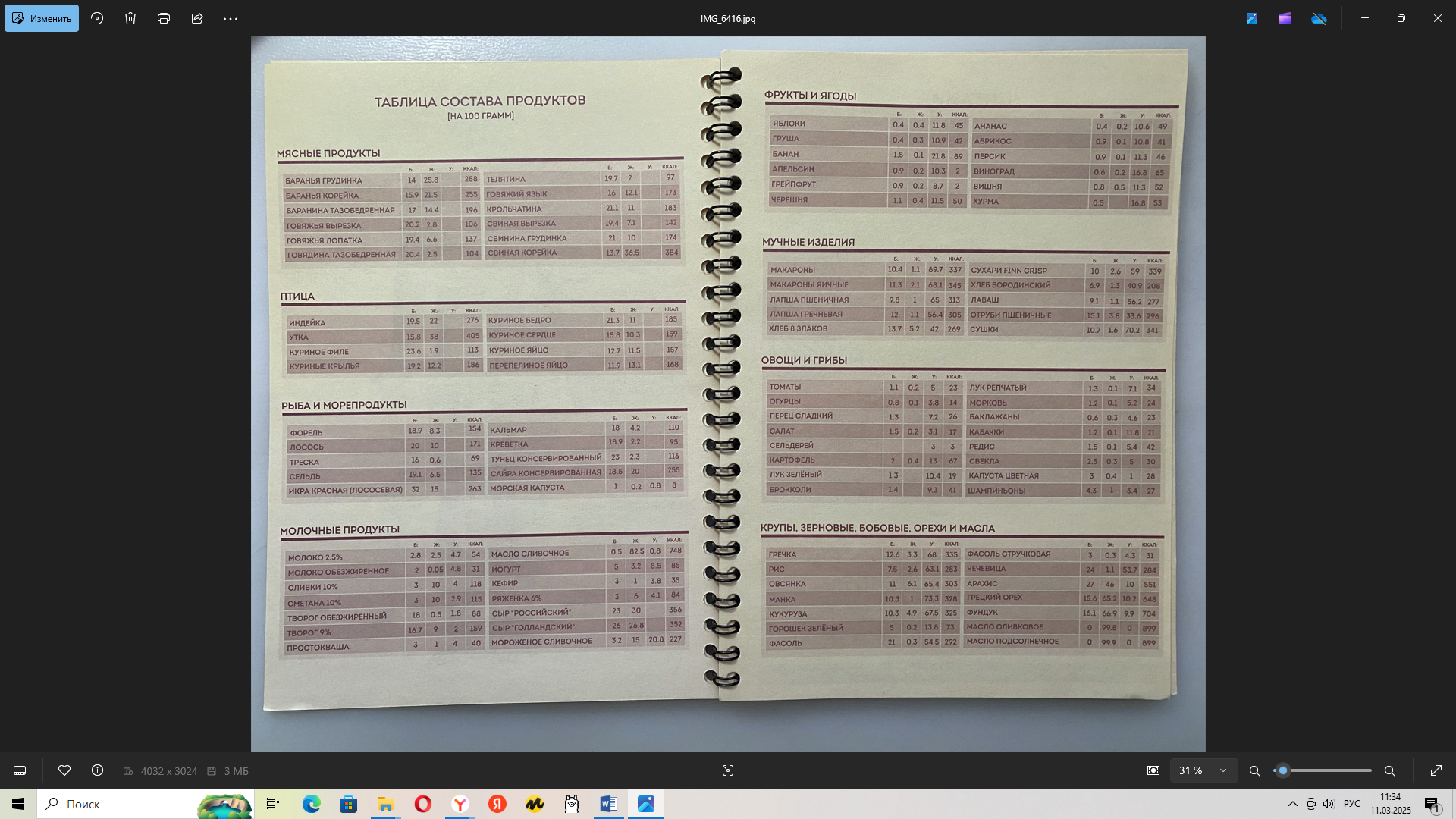 Второстепенные данные
Особенности питания спортсмена
Дополнительные активности 
Информация о заболеваниях
Информация о травмах
Информация о принимаемых лекарствах
Информация о принимаемых пищевых добавках
Информация о личных эмоциональных состояниях спортсмена
Рост (динамика роста у детей)
Антропометрические параметры объёмов тела (талия, грудь, бедро, бицепс и т.д.)(ИМТ, биоимпеданс)
Тренировочные программы
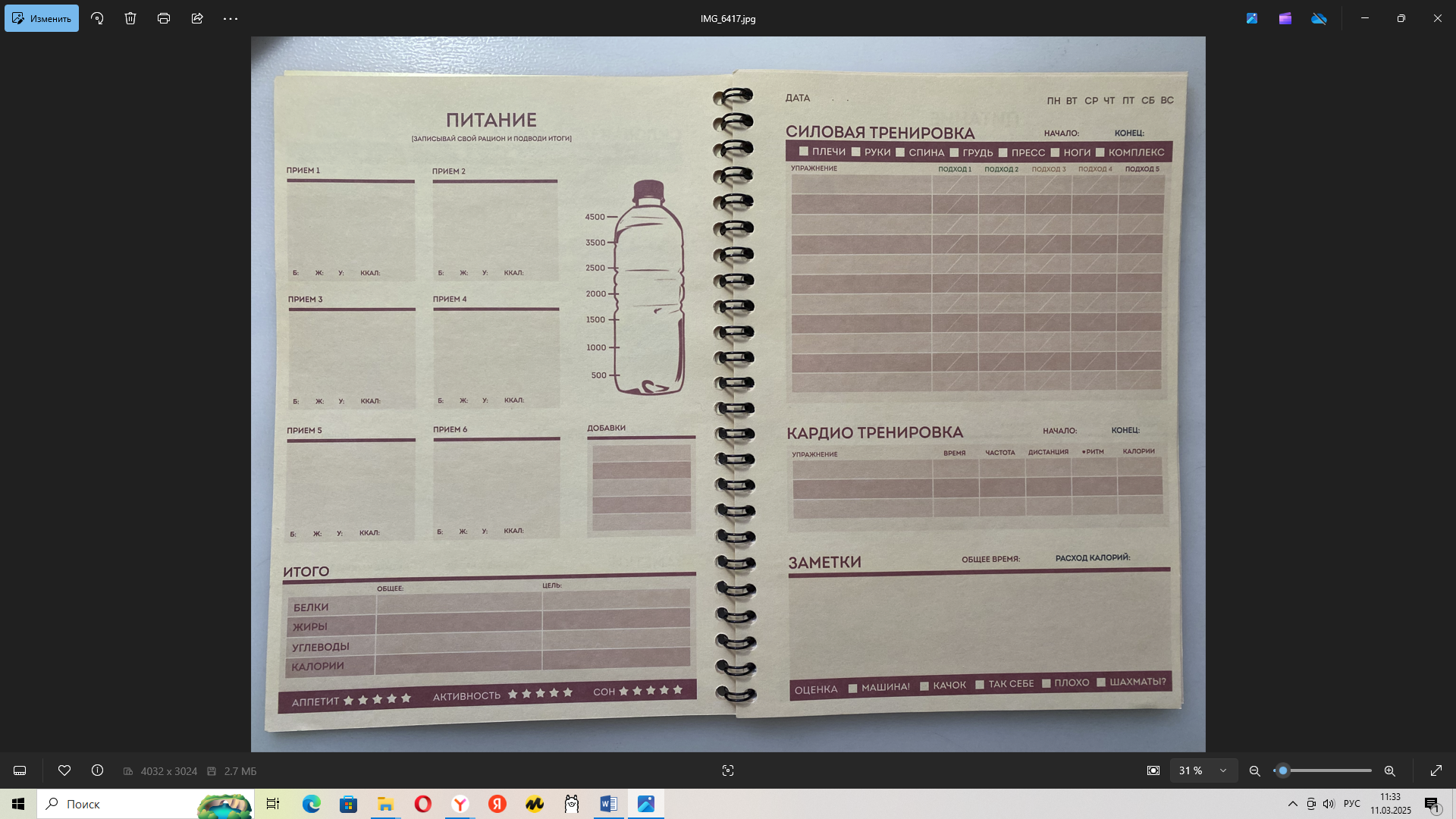 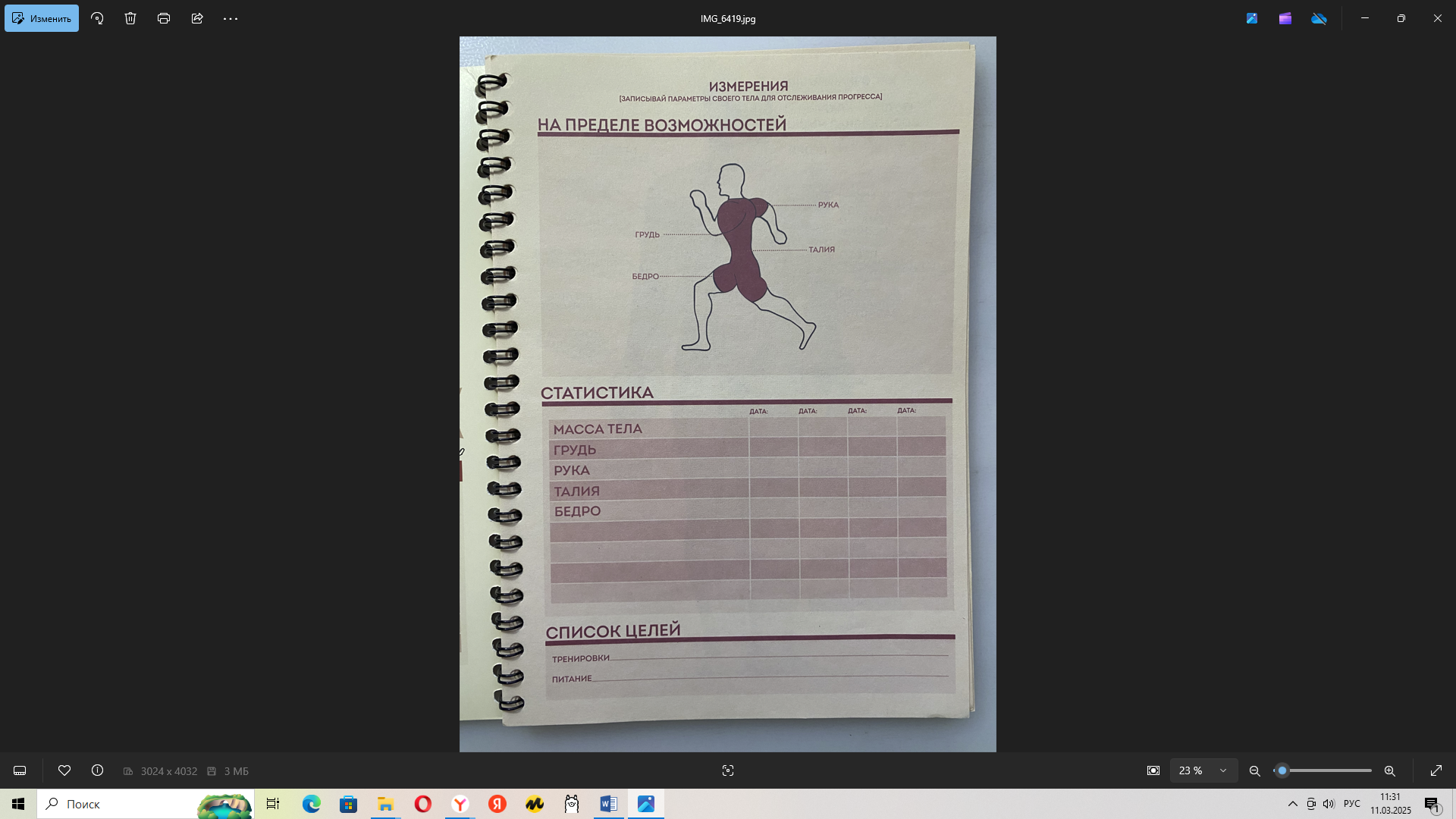 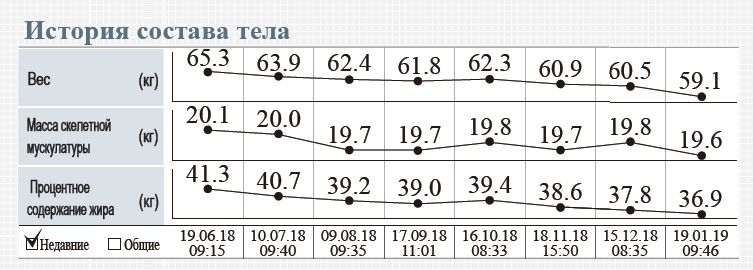 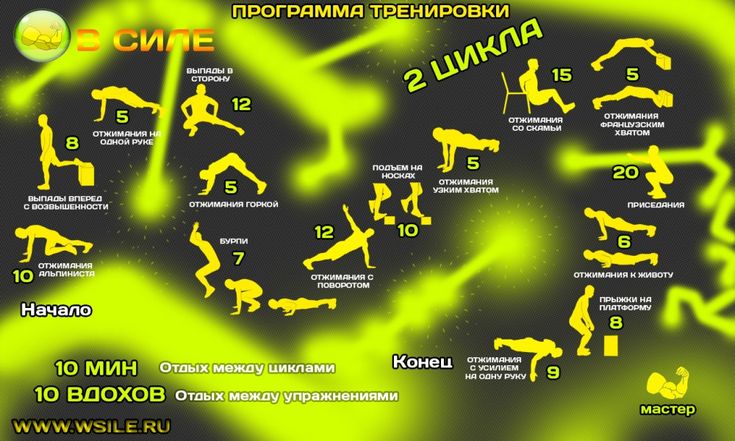 Тренировочные программы

В этот раздел спортсмен самбист может заносить начало и окончание того или иного тренировочного цикла, даты стартов и т д. Для того что бы грамотно рассчитать количество тренировок, степень нагрузки и качественную наполненность тренировки. Например, в период восстановления спортсмена ему не требуется на тренировке выполнения каких-либо сложных технических элементов или нагрузок высокой интенсивности. А в предсоревновательный период требуется снижение общей физической подготовки и повышение специальных упражнений и нагрузок и т д. Ведь правильное построение данных периодов и выводит спортсменов на пик формы в нужное время и в нужном месте. В дневнике спортсмена указываются лишь ключевые моменты, для тренера и спортсмена.
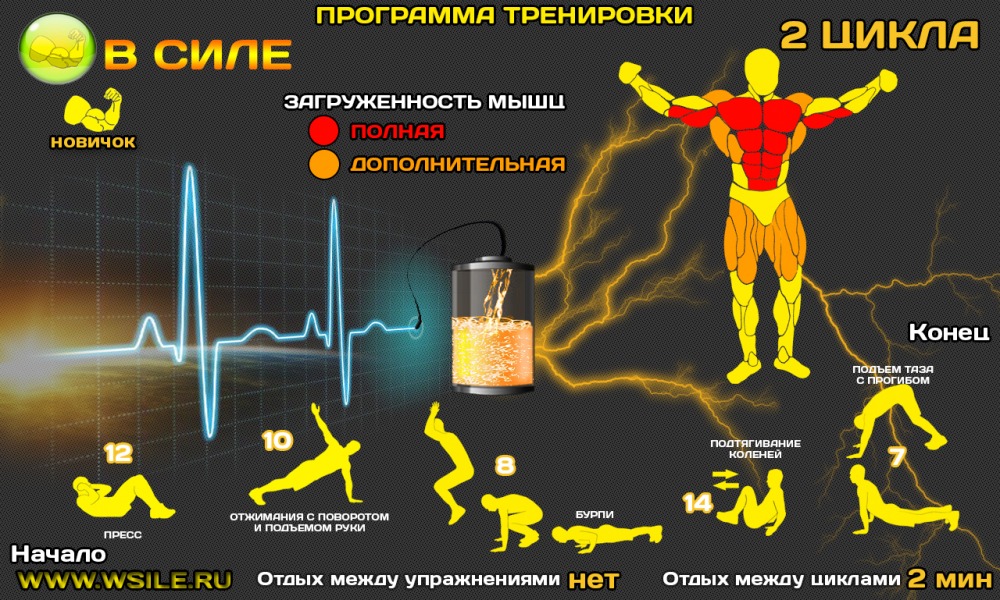 Техника и тактика
Так же, как и в предыдущем разделе, спортсмен заносит сюда лишь ключевые моменты тренировки, например какую-то деталь в технике, которую он не знал, или она произвела на него какое-либо впечатление и отпечаталась в его сознании. Но иногда так же требуется занести план всей тренировки, упражнения, какие-либо термины, схемы работы, направления движений, постановку ног и т п. Основной и подробный тренировочный процесс, если это необходимо заносится в отдельный тренировочный конспект.
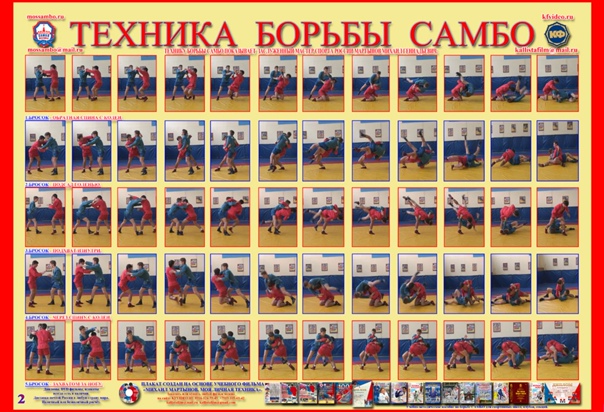 Данные, которые могут быть записаны в дневник спортсмена для целей антидопингового обеспечения. Некоторые из них:
Субъективные данные самоконтроля. Сюда относятся настроение, самочувствие, аппетит, сон, желание заниматься, переносимость нагрузки, потоотделение, нарушение режима, наличие болевых ощущений. 
Объективные данные. К ним относятся частота сердечных сокращений (ЧСС) до и после тренировки, артериальное давление, частота дыхания, определение длины и массы тела и другие. 
Информация о местонахождении спортсмена. Если спортсмен включён в пул тестирования, он обязан предоставлять данные о своём местонахождении через систему антидопингового администрирования и управления (АДАМС). В них должны быть указаны расписание тренировок и соревнований, а также время, в течение которого спортсмен доступен для тестирования. 
Данные о поездках. Нужно сообщать о поездках протяжённостью более 24 часов, в течение которых не будет возможности обеспечить время для прохождения тестирования. 
Контакты специалиста, ответственного за антидопинговое обеспечение (ФИО, должность, телефон, электронный адрес). 
Информация о дисквалификации. Списки постоянно обновляются, их можно найти, например, на сайте РУСАДА в разделе дисквалификации. 
Документы, регламентирующие антидопинговую деятельность. К ним относятся, например, Федеральный закон «О физической культуре и спорте в Российской Федерации» от 4 декабря 2007 года №329-ФЗ и другие.
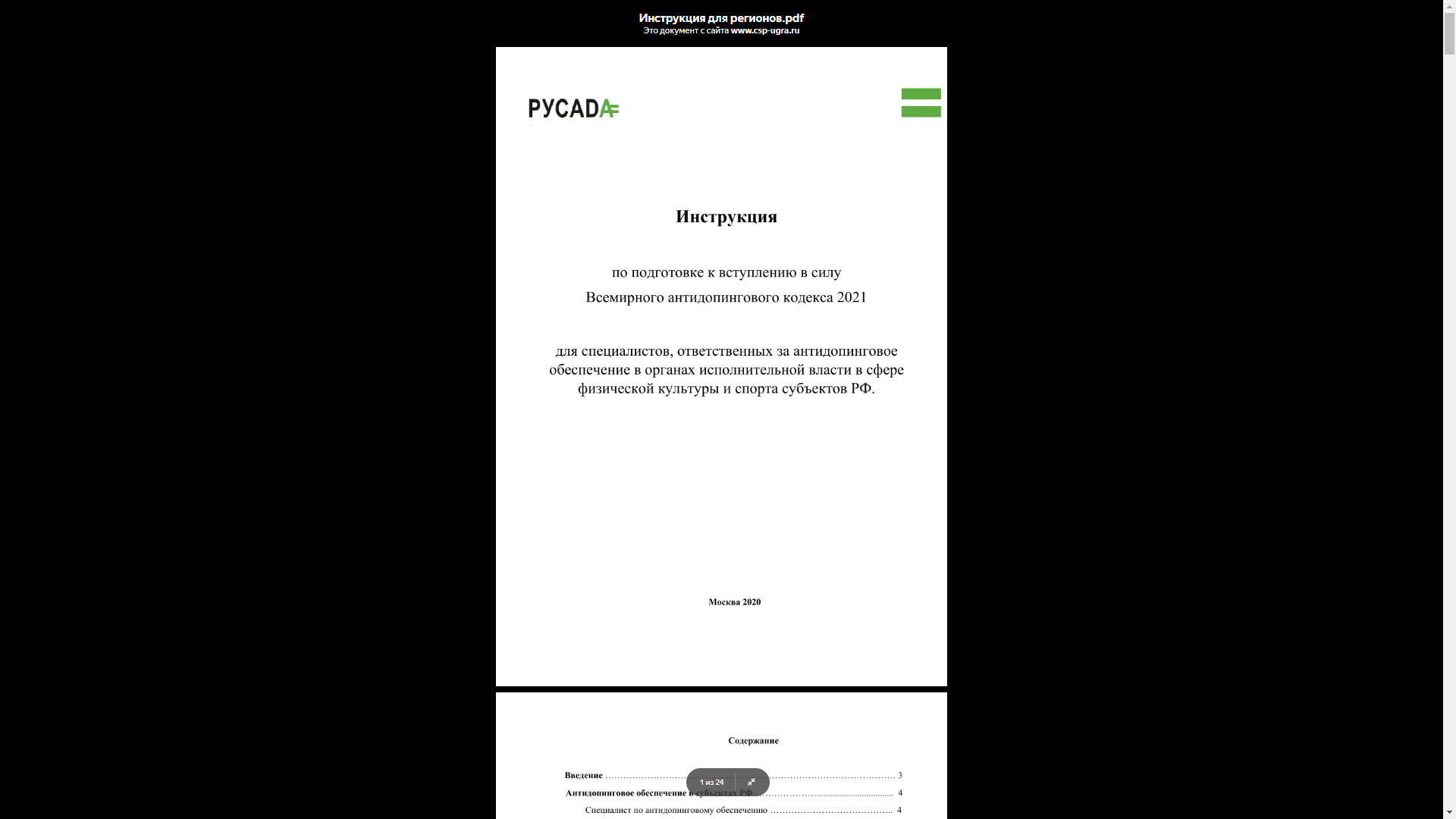 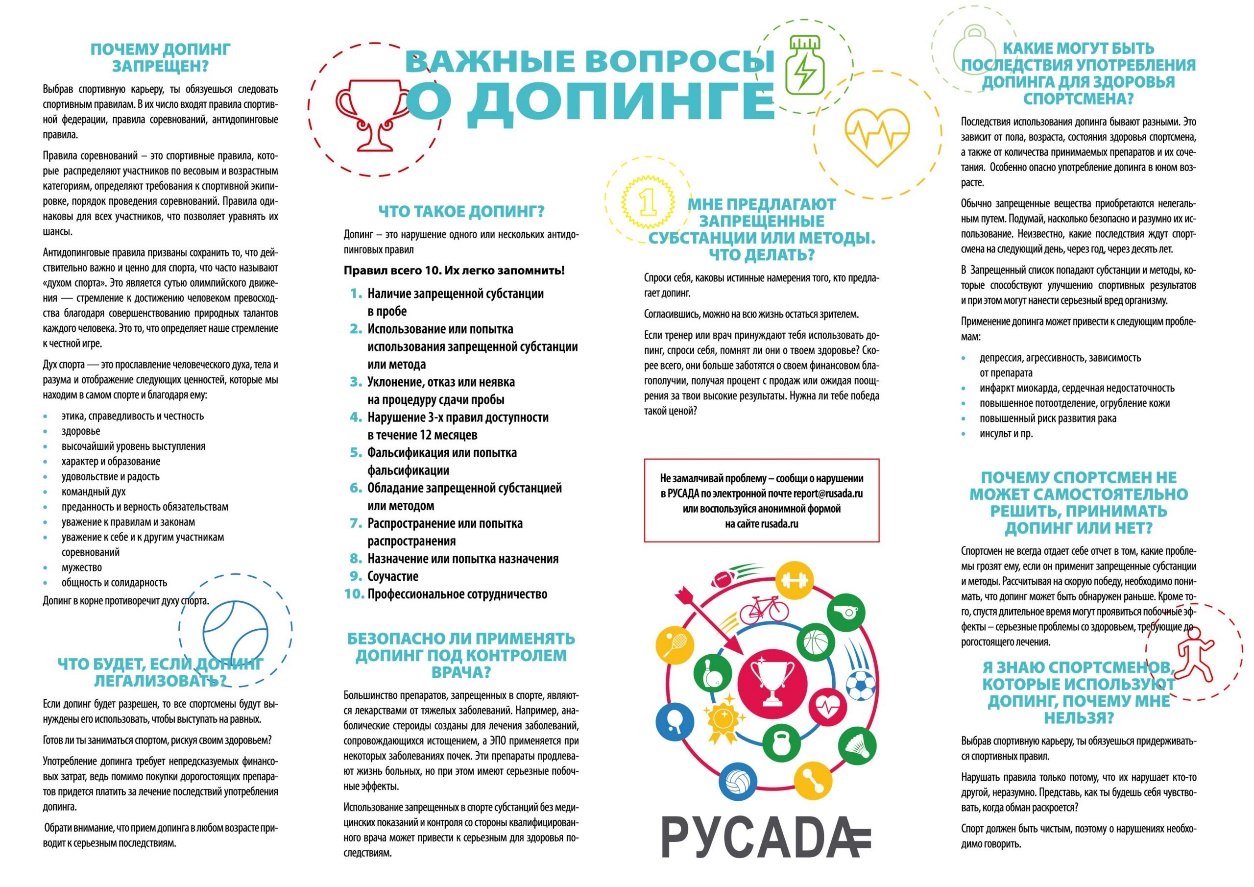 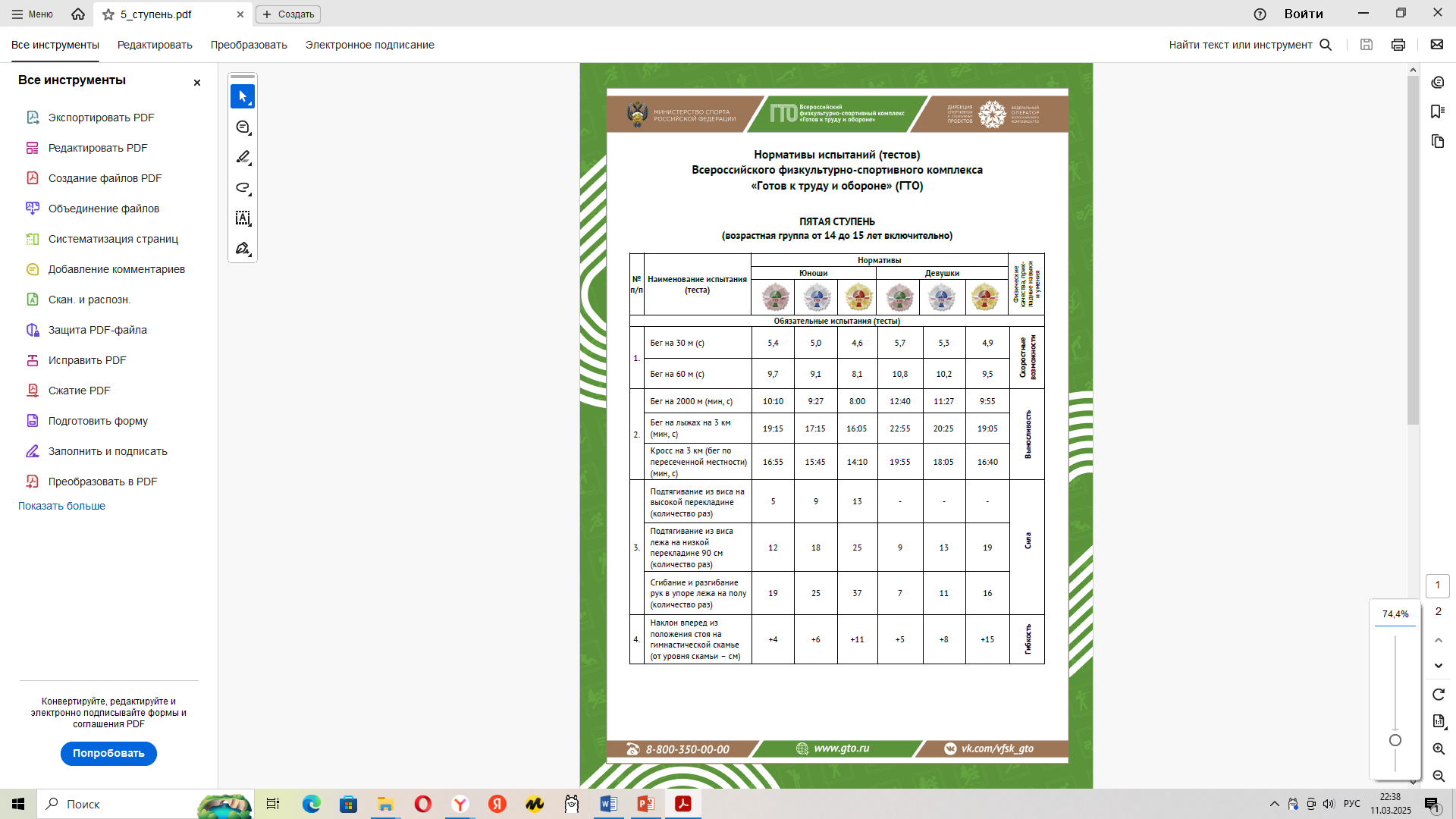 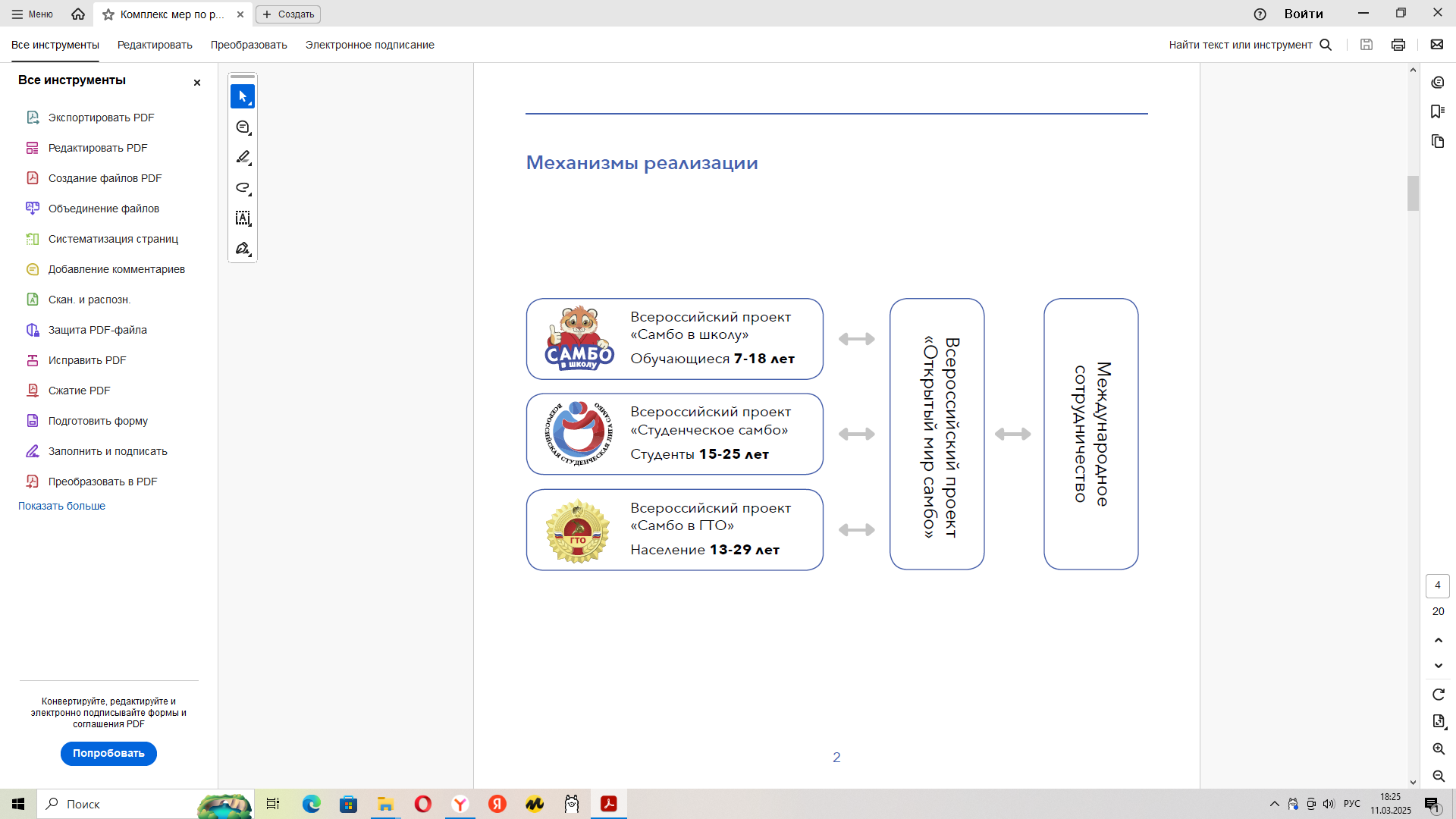 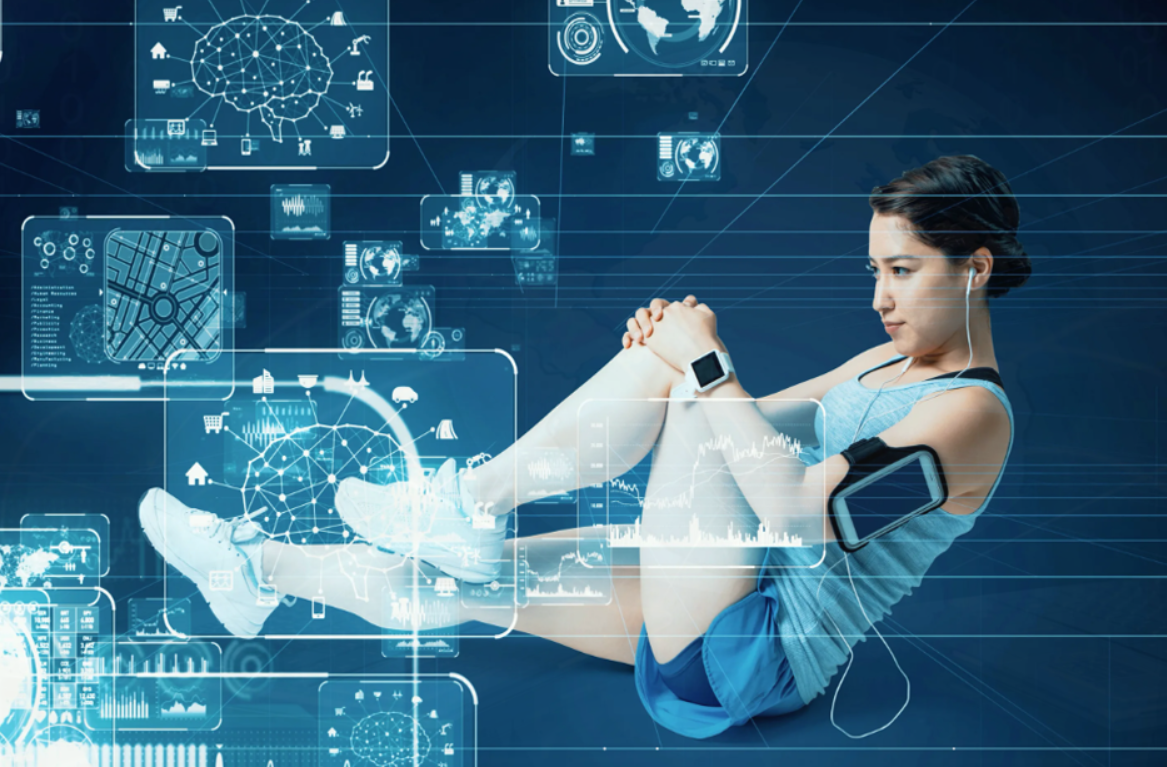 Онлайн мониторинг играет важную роль в физкультурно-спортивной сфере, предоставляя возможность собирать и анализировать данные о физической активности, здоровье и профессиональной подготовке спортсменов. Перечислим несколько способов его использования:
Мониторинг физической активности: Онлайн платформы и мобильные приложения позволяют пользователям отслеживать свою физическую активность, включая количество шагов, пройденное расстояние, количество сожженных калорий и другие метрики. Это может способствовать более осознанному подходу к здоровому образу жизни.
Управление тренировками: Тренеры и спортсмены могут использовать онлайн системы мониторинга для планирования, отслеживания и анализа результатов тренировок. Это помогает оптимизировать процесс тренировок и достижения спортивных целей.
Реабилитация и медицинский мониторинг: Для спортсменов, находящихся на реабилитации после травмы, онлайн мониторинг может быть использован для отслеживания прогресса восстановления и соблюдения медицинских рекомендаций.
Анализ данных для улучшения результатов: Собранные данные о физической активности и профессиональной подготовке могут быть использованы для проведения анализа, выявления тенденций и паттернов, определения слабых мест и разработки более эффективных тренировочных программ.
Использование онлайн мониторинга в физкультурно-спортивной сфере имеет потенциал для улучшения здоровья, профессиональной подготовки и результатов спортсменов, а также обеспечения более эффективной работы тренеров и специалистов в этой области.
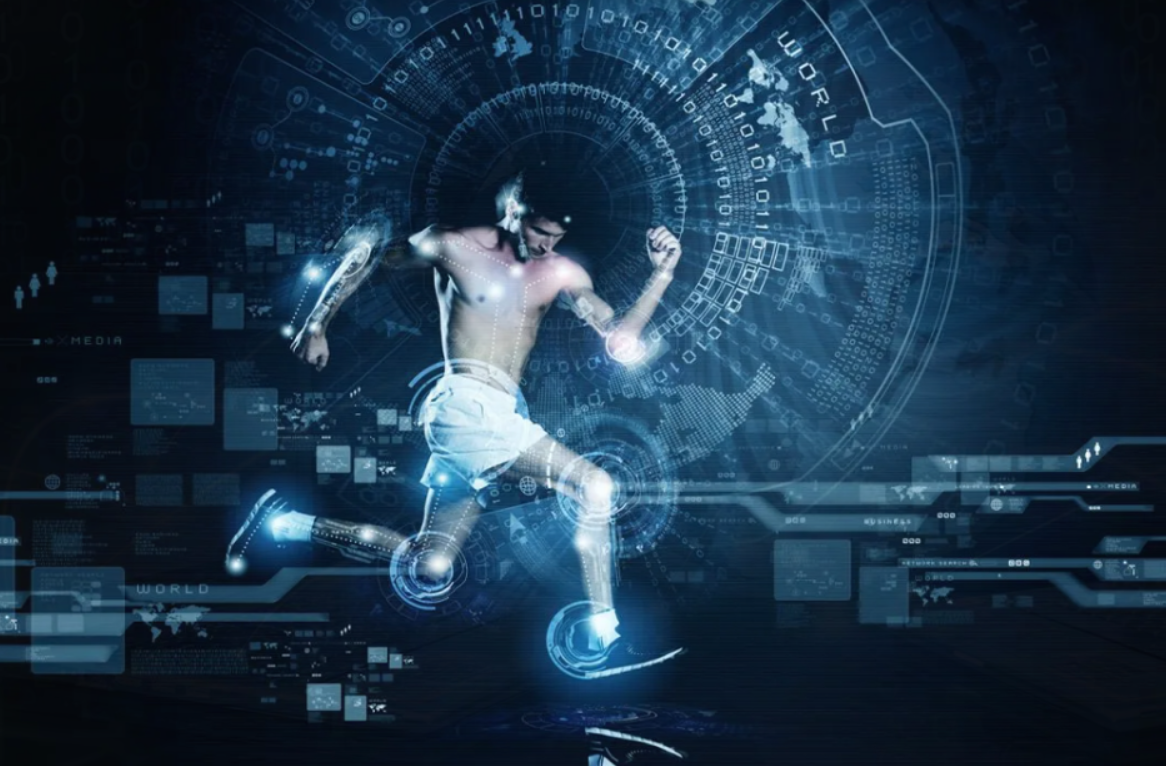 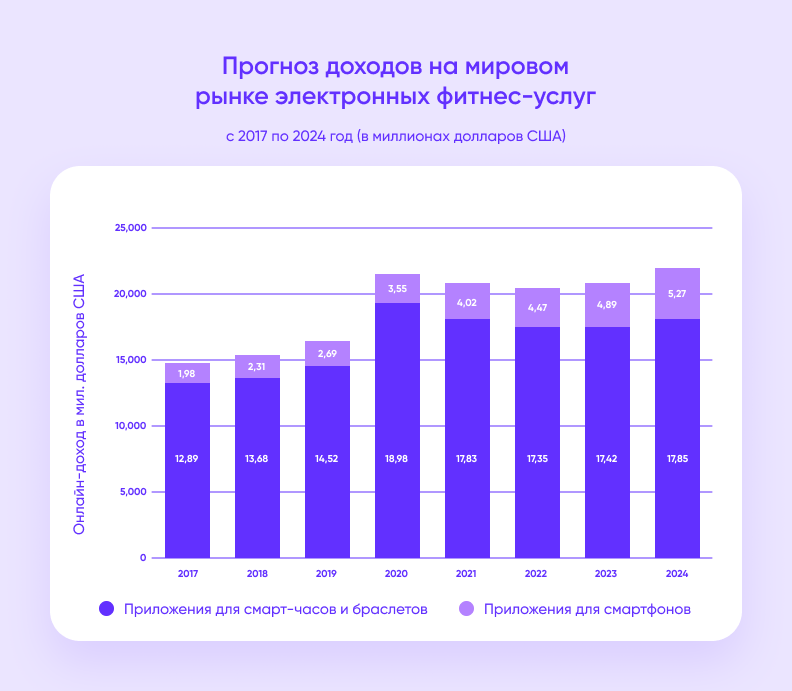 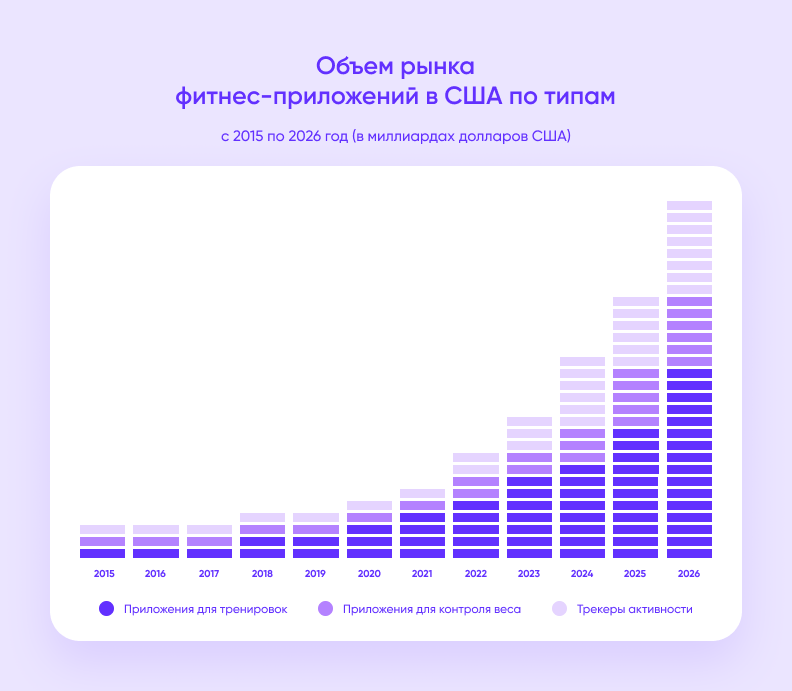 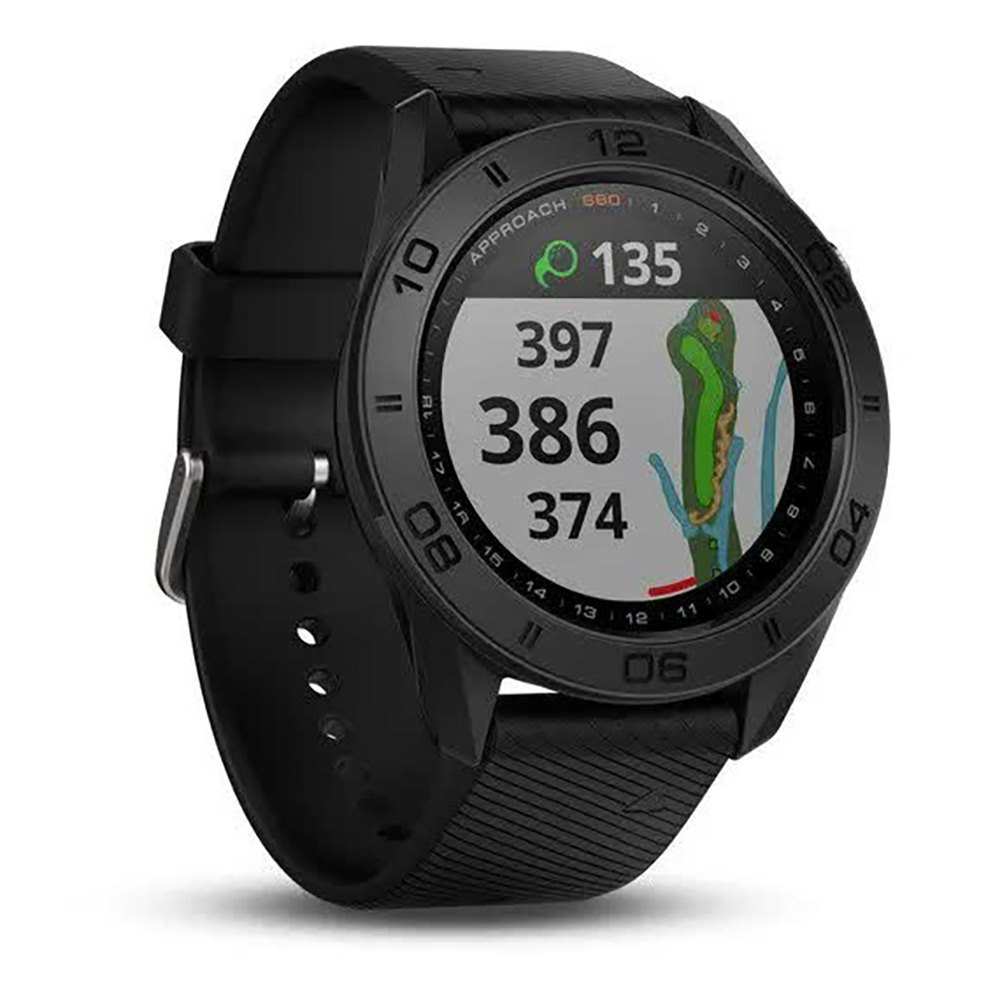 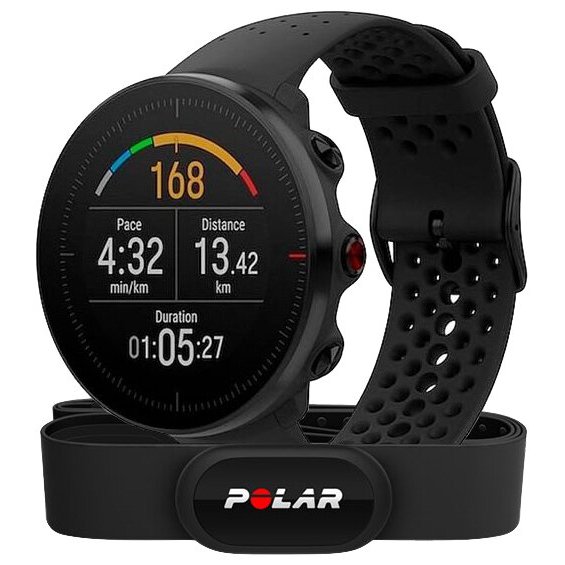 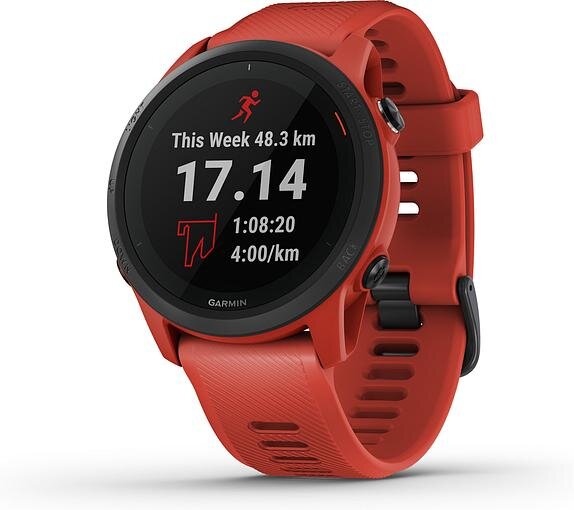 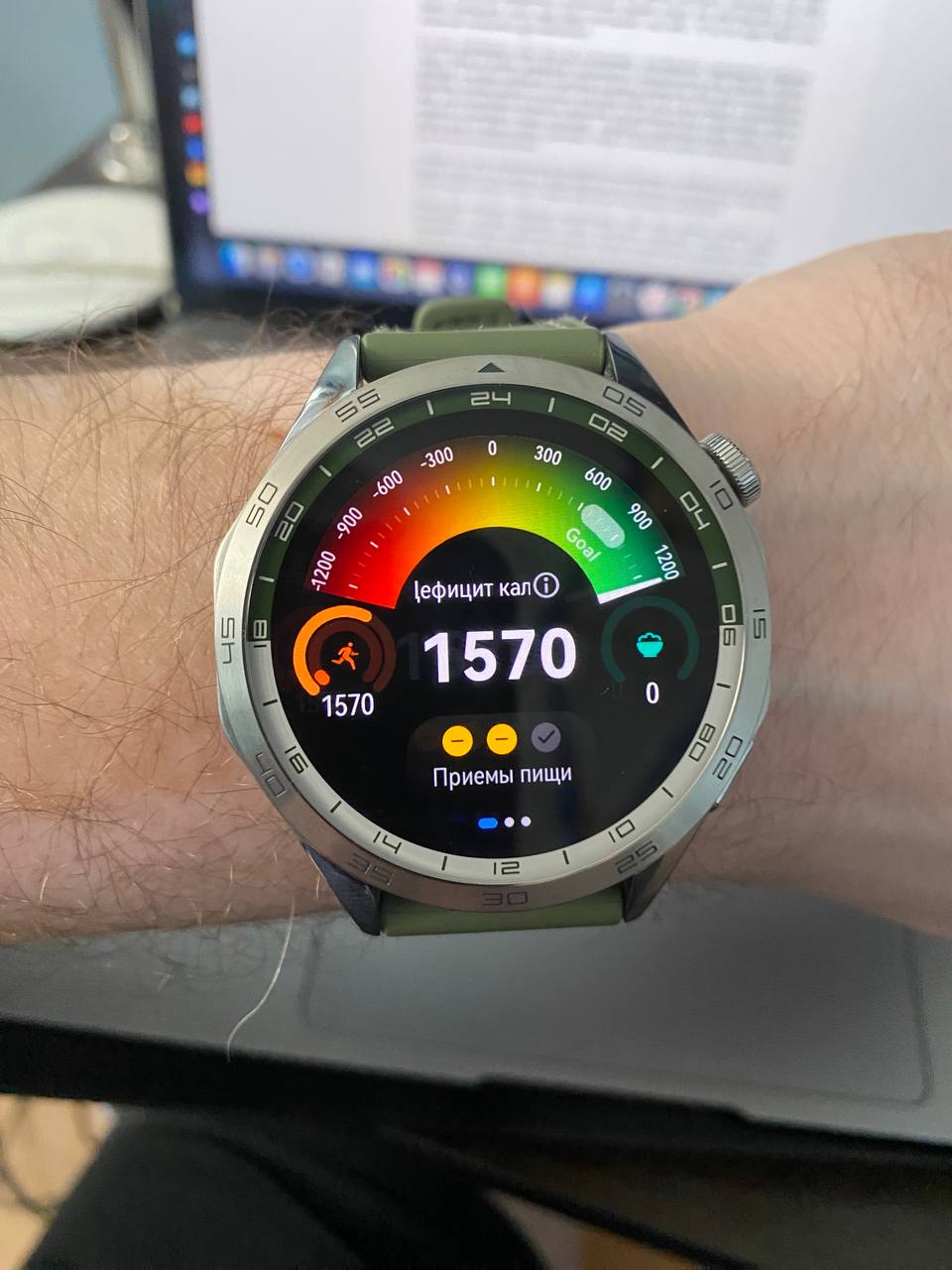 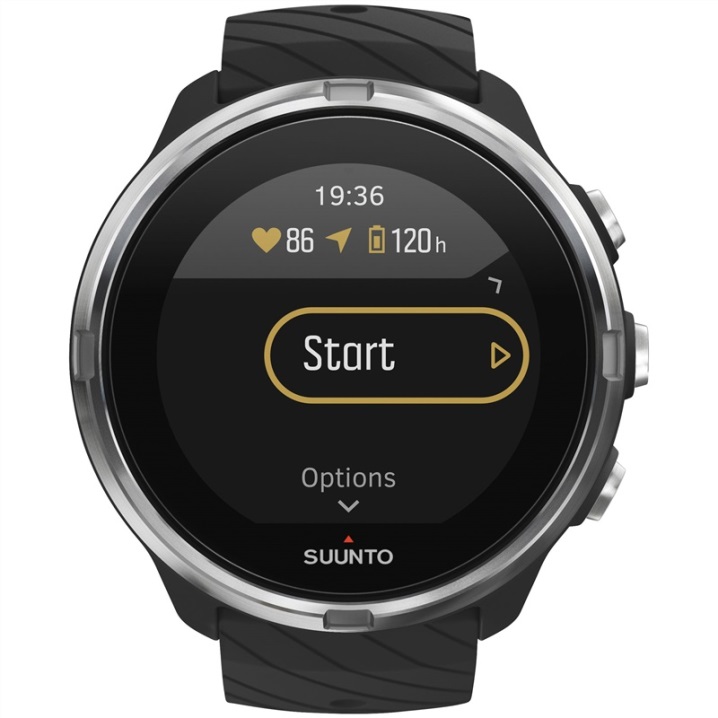 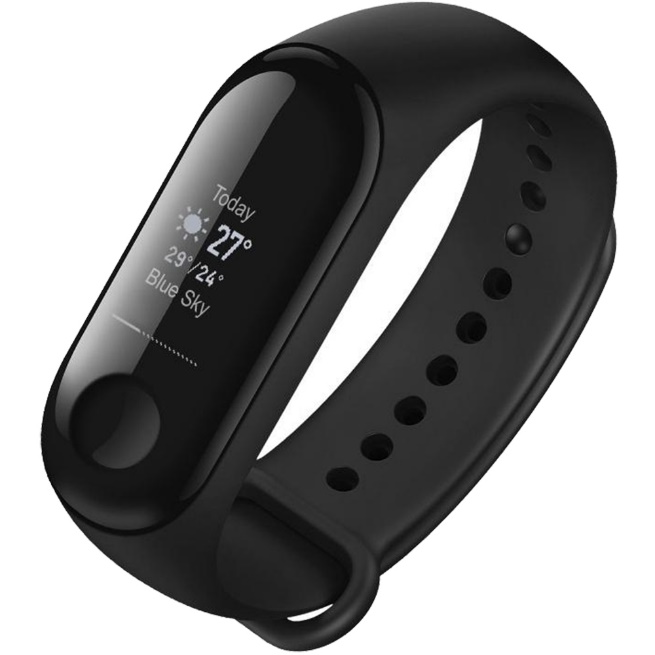 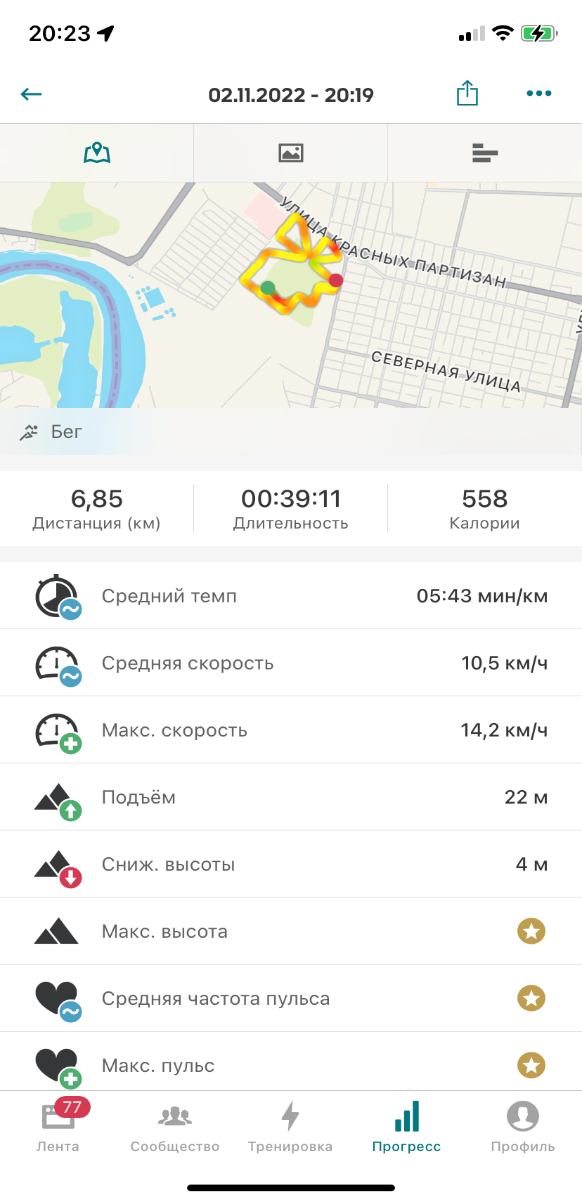 2. Runtastic (adidas Running)
Это не просто мобильное приложение для бега, а огромное сообщество о здоровье и фитнесе. Со всеми приложениями Runtastic можно ознакомиться на официальном сайте. Сейчас поговорим о беговом приложении Runtastic.
Здесь есть уникальные функции, например, пробежка со сценарием. На выбор предоставляется несколько историй со встроенными спецэффектами и профессиональной озвучкой – выбирайте одну из них и вперед! А еще это отличная возможность подтянуть свой английский.
Конечно же, как и в других приложениях, здесь есть все основные функции по отслеживанию активности и прогресса. Более того, в программе есть готовые маршруты: укажите свой регион и вид активности, и вы увидите несколько вариантов дистанций. Выберите одну и следуйте подсказкам навигатора. Очень удобно!
Для желающих заниматься по плану здесь есть соответствующий раздел. Можно выбрать любую понравившуюся цель и получить план тренировок с графиком и подробными инструкциями. Например, подготовка к марафону. А если вы новичок, есть план, как начать бегать без остановок 50 минут за 6-10 недель. Устанавливайте, общайтесь, пользуйтесь, возможно, Runtastic станет для вас одним из любимых приложений для бега.
Доступна синхронизация с основными брендами спортивных часов – Garmin, Suunto, Coros и Polar. После синхронизации в профиль подгружаются все тренировки, сохранённые на часах, даже если вы впервые используете приложение.
Плюсы
Сила приложения adidas Running в возможностях настройки сопровождения на пробежках. Голосовые сообщения от тренера дают подробный отчёт о ходе тренировки в реальном времени – это очень удобный ориентир, особенно когда нет фитнес-часов. Приятный бонус – аудио-пробежки, пусть и не на русском языке.
Информационная поддержка у adidas Running широкая – тут и полезные статьи о подготовке, которые не теряются в ленте среди тренировок друзей; и челленджи, в которых одновременно с бегуном участвуют десятки тысяч пользователей; и возможность вступления в реальный беговой клуб в крупном мегаполисе.
Минусы
Серьёзный недостаток – платная подписка, без которой почти все лучшие фишки приложения закрыты. Закрыт доступ к множеству, казалось бы, мелких, но нужных функций, к программам тренировок, к развёрнутой статистике.
Возможные минусы – глубокая интеграция только с одним из типов девайсов, с Apple Watch, и скудный набор партнёров; много английского языка.
Важный аспект – нет продвинутой статистики и аналитики прогресса, хотя она, возможно, и не очень понадобится, если есть программа подготовки от приложения. В целом, аналитика в adidas Running неплохая. Можно посмотреть недельный (по подписке) или месячный километраж, что обычно и учитывается в подготовке. Но, поскольку программа по большей части показывает средние значения, потребуются и другие ориентиры.
Вообще же, adidas Running – ещё одно приложение-компаньон для пробежек в одиночестве, особенно полезное новичкам. И эту свою роль оно отыгрывает на «отлично».
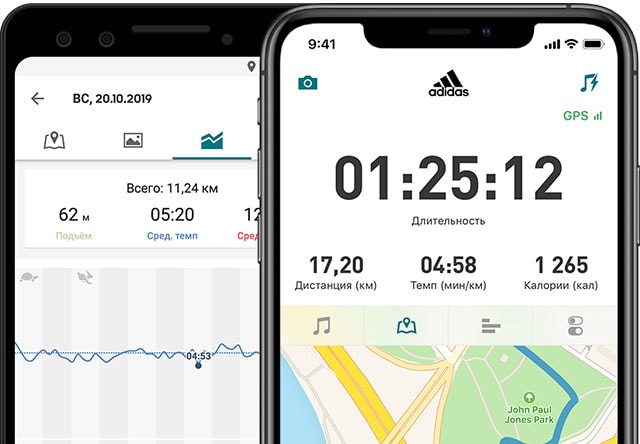 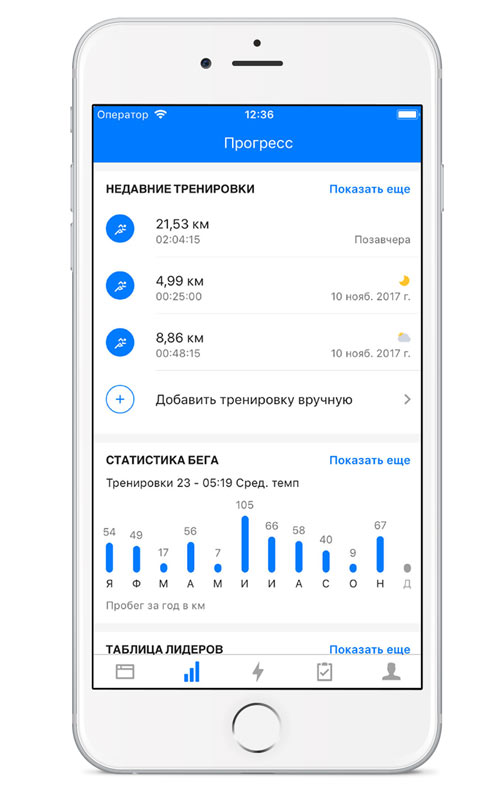 3. Sports Tracker
Это приложение создавалось, в первую очередь, как тренировочный дневник. В нём удобно отслеживать регулярность занятий, тренировочный объём и результаты каждой пробежки. Есть доступные параметры для анализа тренировок и прогресса: километраж, время, темп, пульс и калории.
Впечатляет встроенная тепловая карта маршрутов. Можно посмотреть наиболее популярные маршруты в вашем районе, а также увидеть последние пробежки конкретных пользователей с подробной расшифровкой данных с тренировки. Так вы сможете вдохновиться необычными беговыми маршрутами и обрести новых партнёров по тренировкам.
Однако стоит иметь в виду, что Sports Tracker – для тех, кто бегает с телефоном. Здесь нет интеграции с GPS-часами, возможно лишь подключение пульсометра. Приложение бесплатное и русифицированное, поэтому подойдёт вам, если вы бегаете с телефоном, и вам достаточно фиксировать пробежки.
Здесь настроен голосовой помощник, который даёт сигнал о преодолении очередной отсечки (1 км, 5 км), времени прохождении, темпе и пульсе. Словом, все данные, которые вы бы увидели на часах.
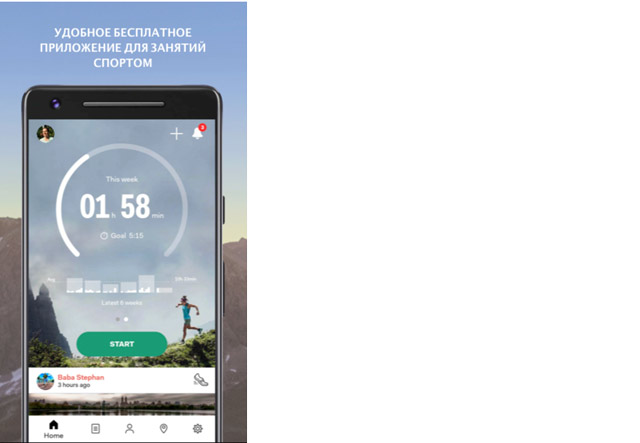 Самые лучшие фитнес-браслеты, помимо обычных показателей вроде количества сделанных шагов, потраченных калорий и пройденного расстояния, могут анализировать частоту сердечных сокращений (ЧСС), уровень содержания кислорода в крови (SpO2) и артериальное давление, снимать электрокардиограмму, определять температуру тела и даже жесткость сосудов.
Кроме того, хорошие фитнес-браслеты помогут в оценке стрессовой нагрузки и изучении парвметров сна.
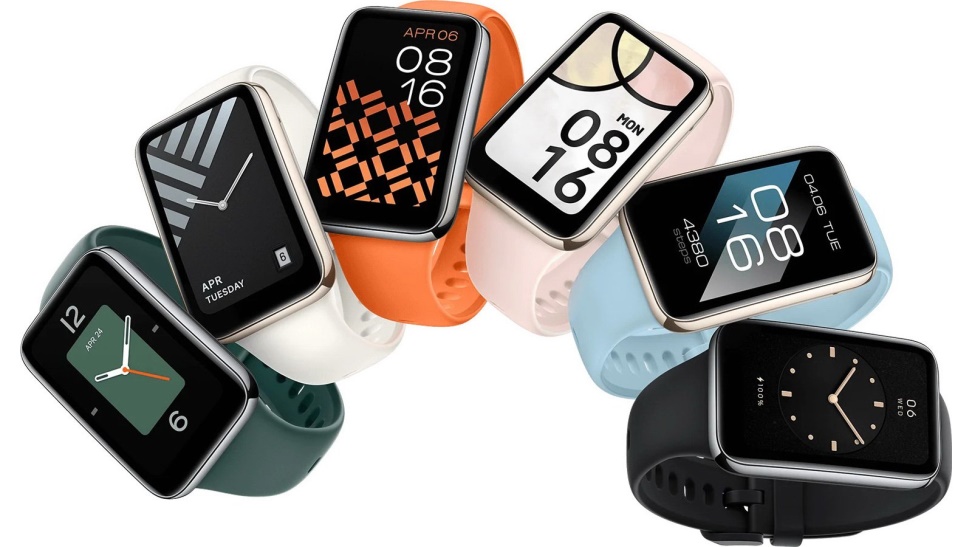 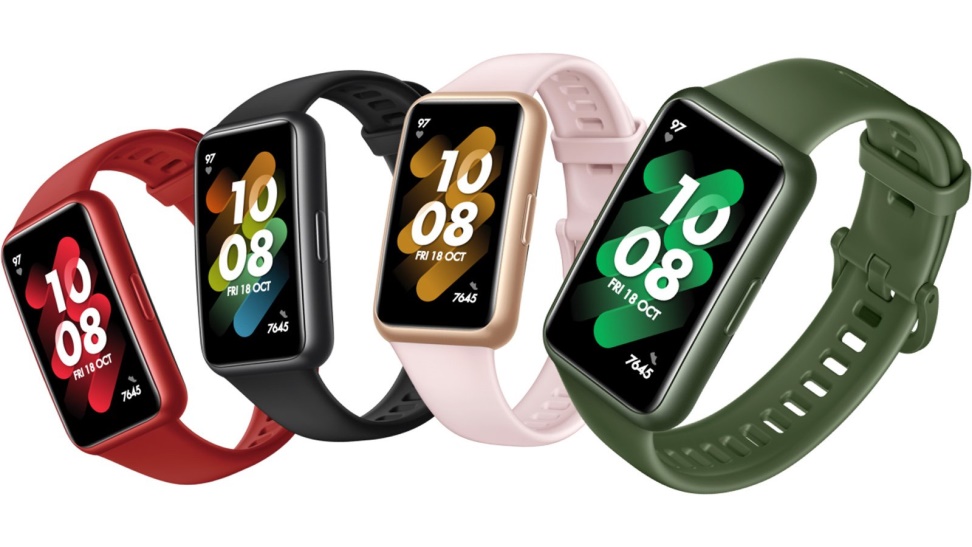 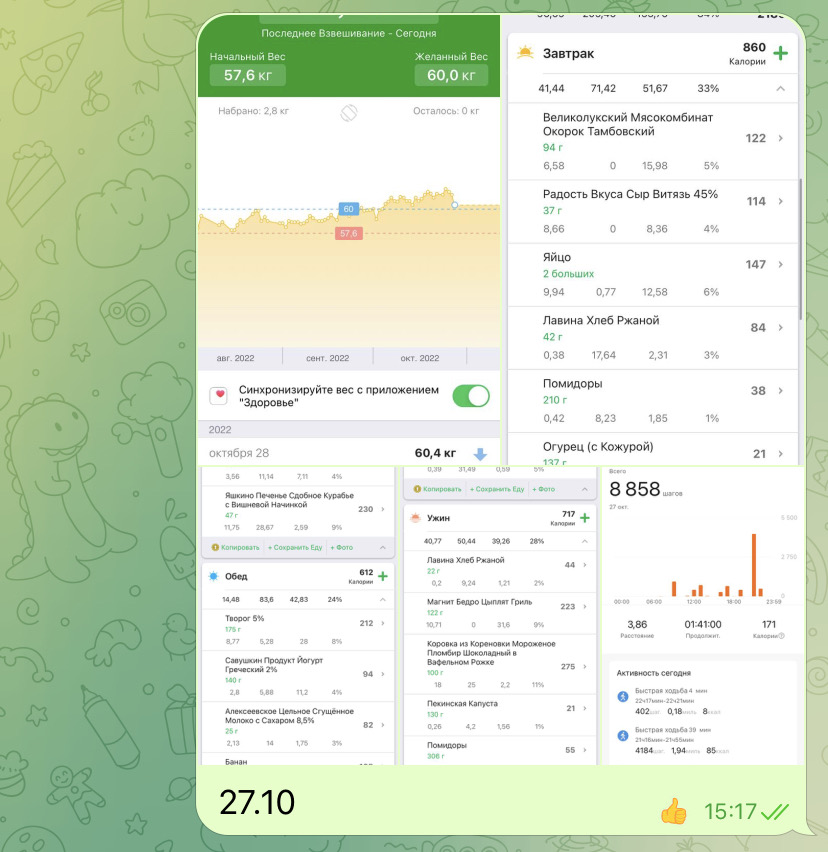 FatSecret
Приложение для ведения дневника питания. 
FatSecret умеет распознавать еду по фото и считывать штрих-коды. Помимо белков, жиров и углеводов, программа помогает рассчитывать, сколько вы употребили сахара, соли, клетчатки и холестерина. Приложение формирует удобную отчётность о питании и активности за день, за текущую и прошлую недели.
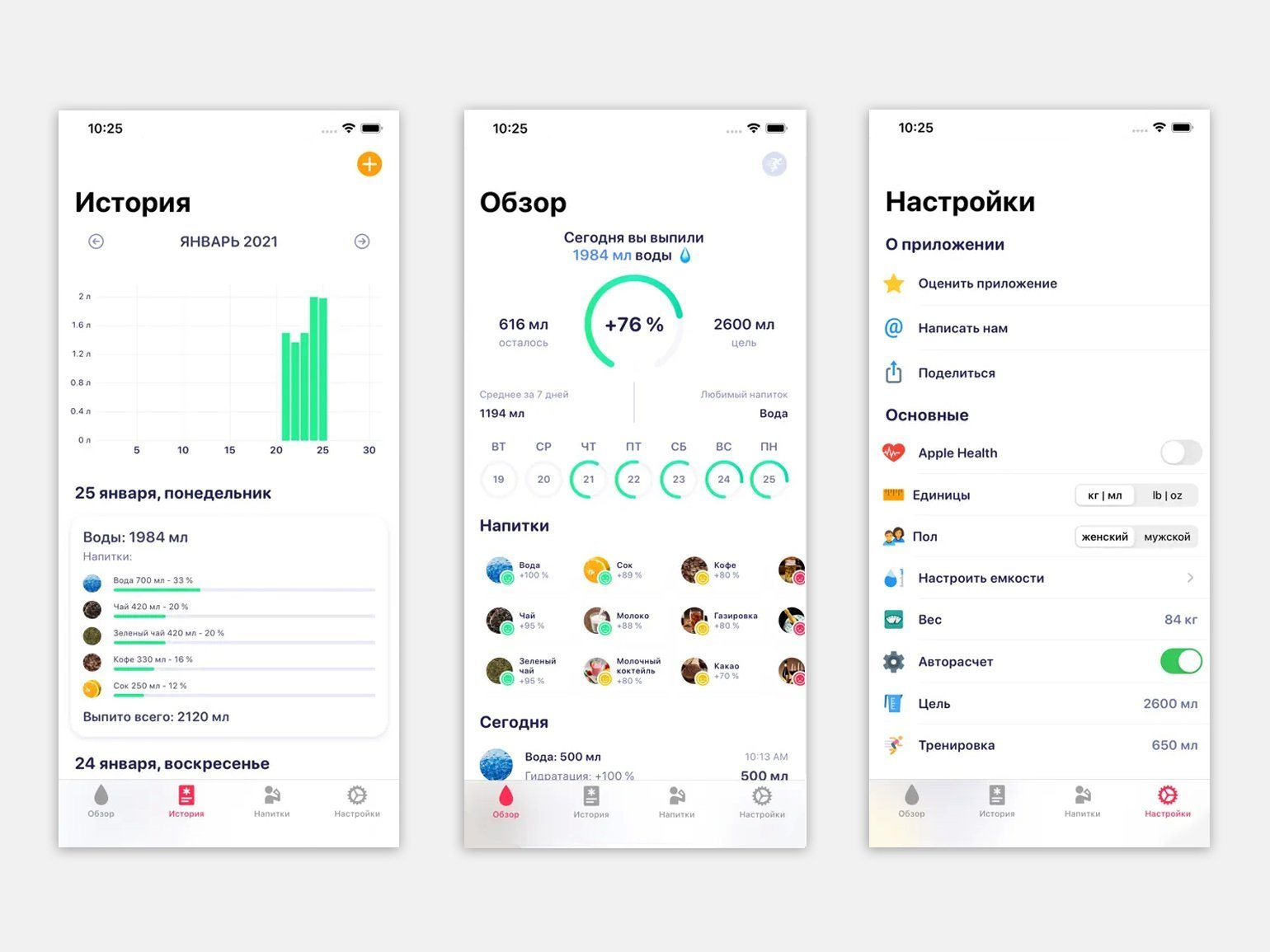 Water Meter 
Напоминание пить воду
Приложение помогает контролировать употребление воды. Исходя из ваших параметров, оно рассчитывает то количество воды, которое вам нужно выпить, и присылает уведомление, когда пришло время попить. Можно включить режим тренировки.
Онлайн-дневник Daylio
Приложение для контроля артериального давления
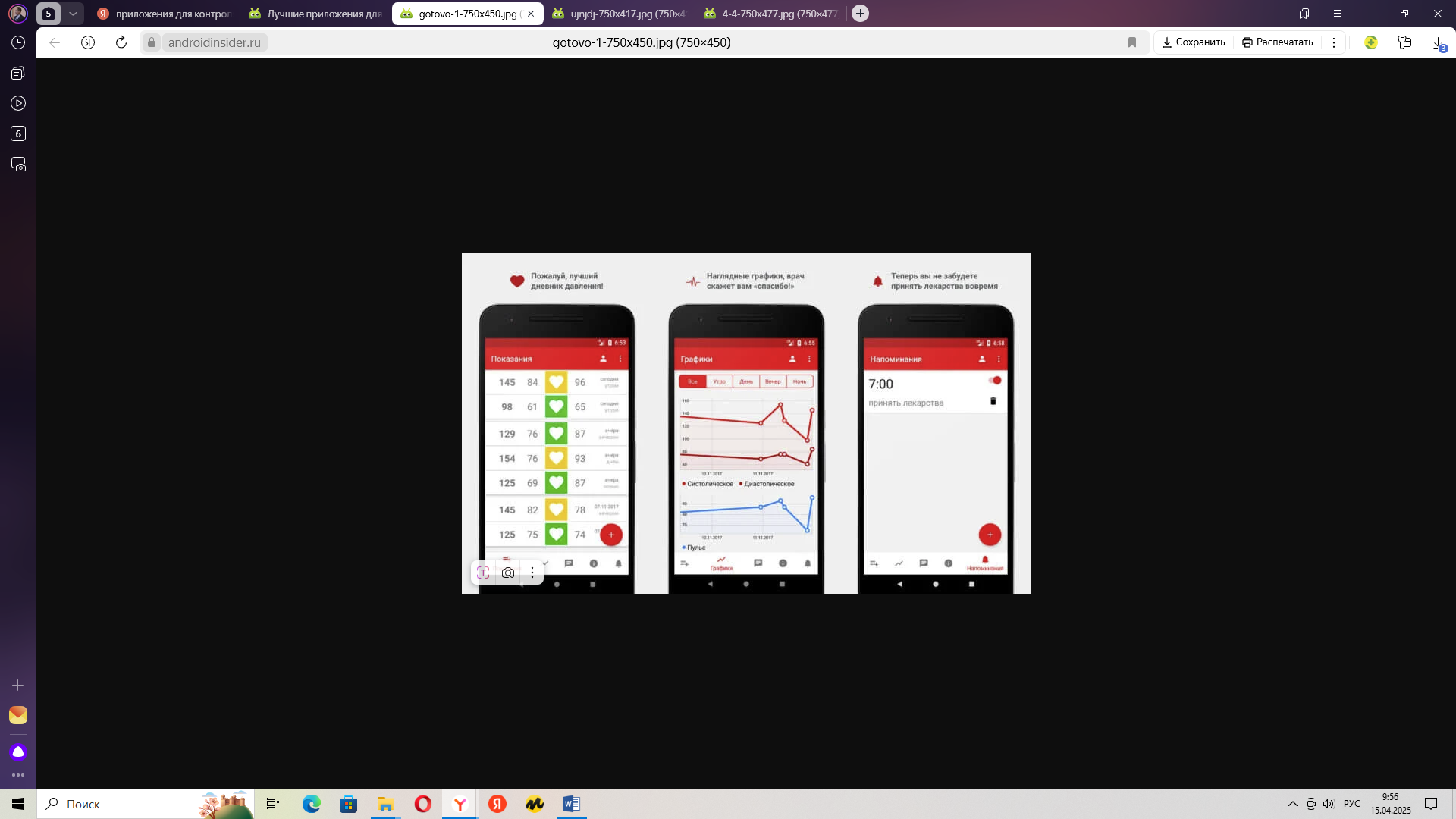 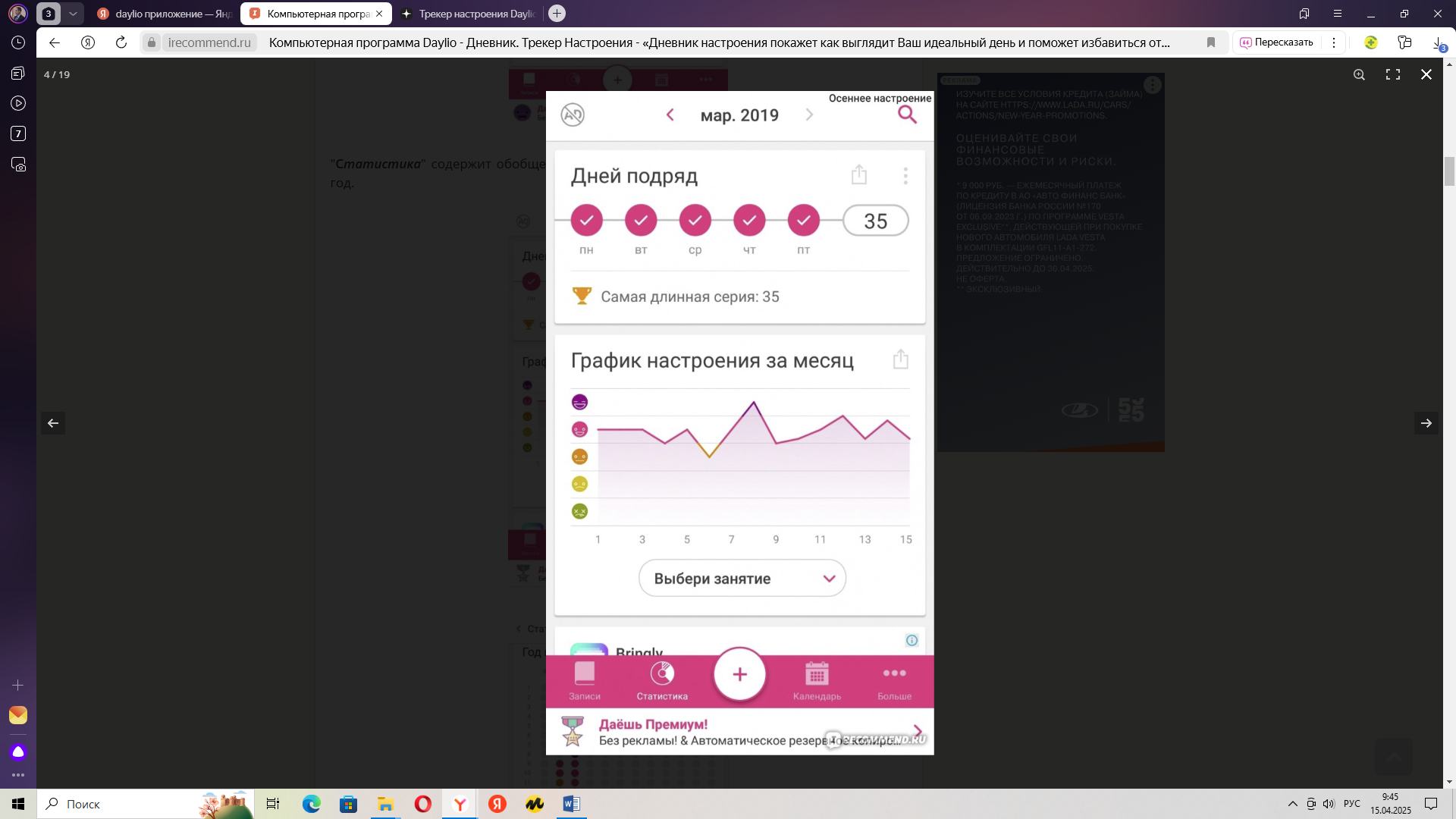 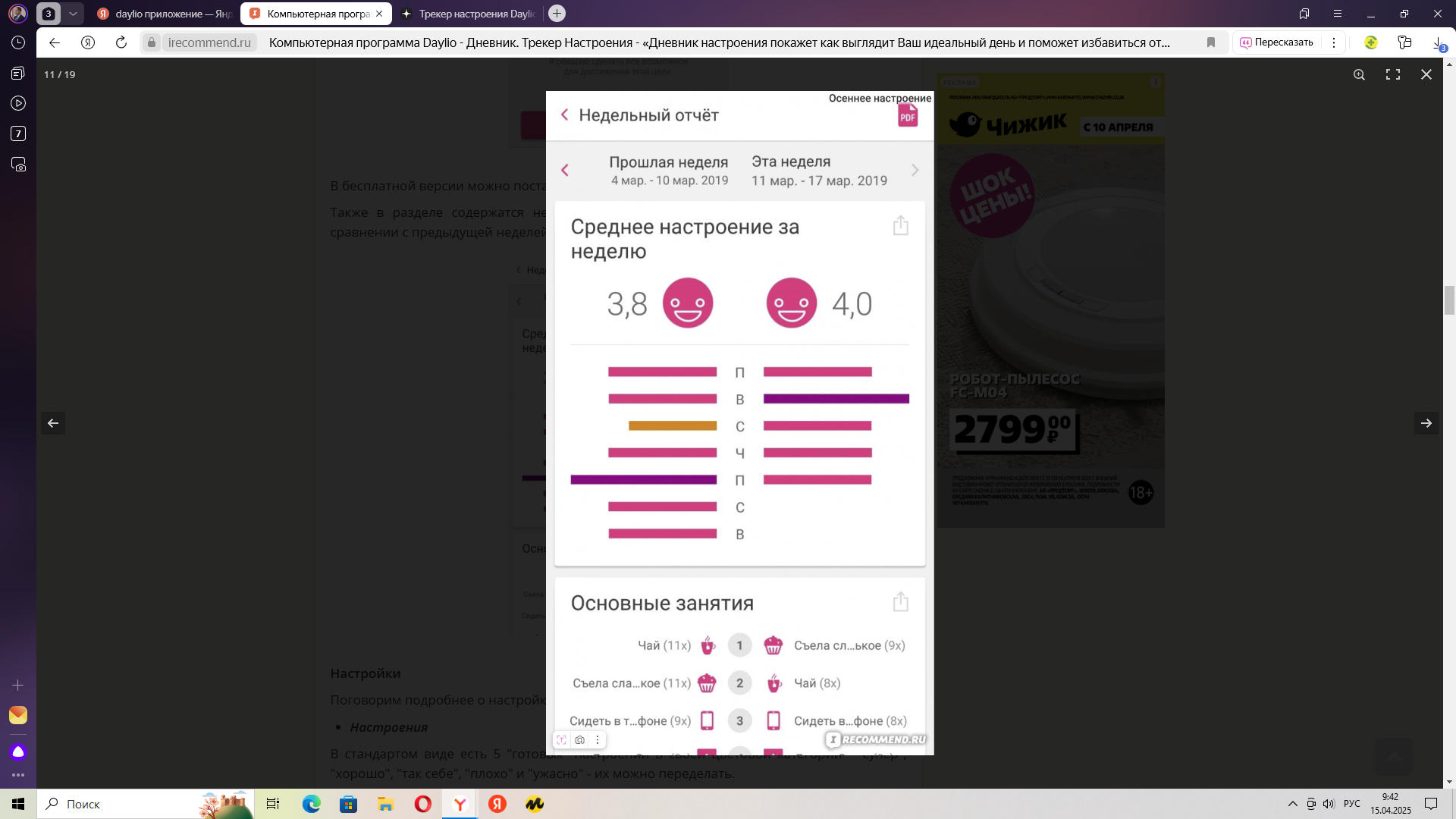 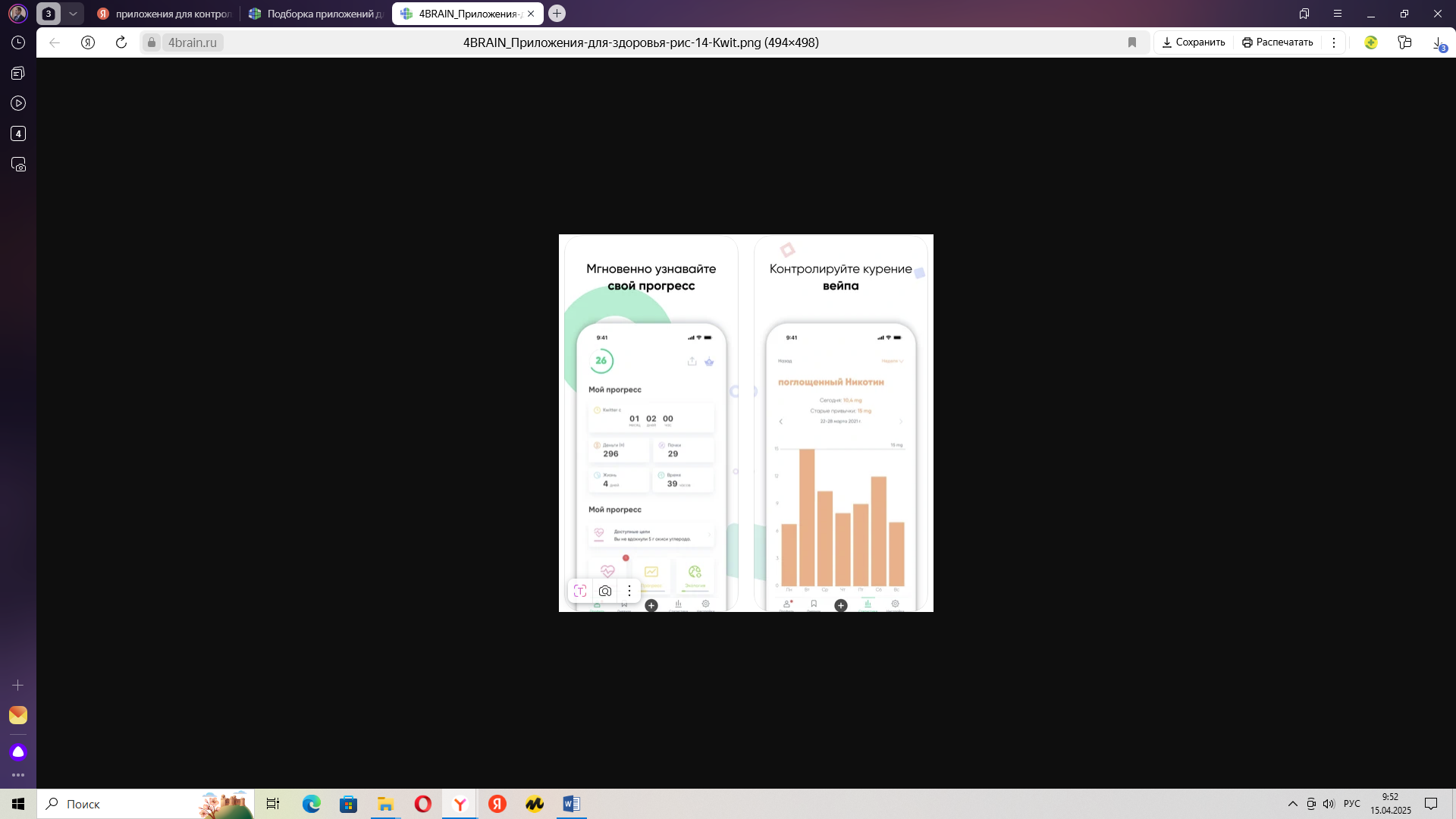 С 2000 г. число случаев смерти от сердечно-сосудистых заболеваний возросло более чем на 2 миллиона, а в 2022 г. достигло почти 9 миллионов. Надо сказать, цифры внушительные. Для контроля за здоровьем сердца пациентам врачи рекомендуют использовать дневник давления.
Kwit: Бросить курить
«Kwit: Бросить курить» – приложение для владельцев айфонов, уставших от никотиновой зависимости. Помимо мотивации и отслеживания прогресса, приложение дает много полезной информации относительно обычных и электронных сигарет, вейпинга и прочих атрибутов курильщика.
Samsung Health
Samsung Health позволяет контролировать физическую активность, количество сделанных шагов, расстояние, преодоленное на велосипеде, качество сна и уровень стресса, а также формировать здоровый рацион, пользуясь подсказками приложения.
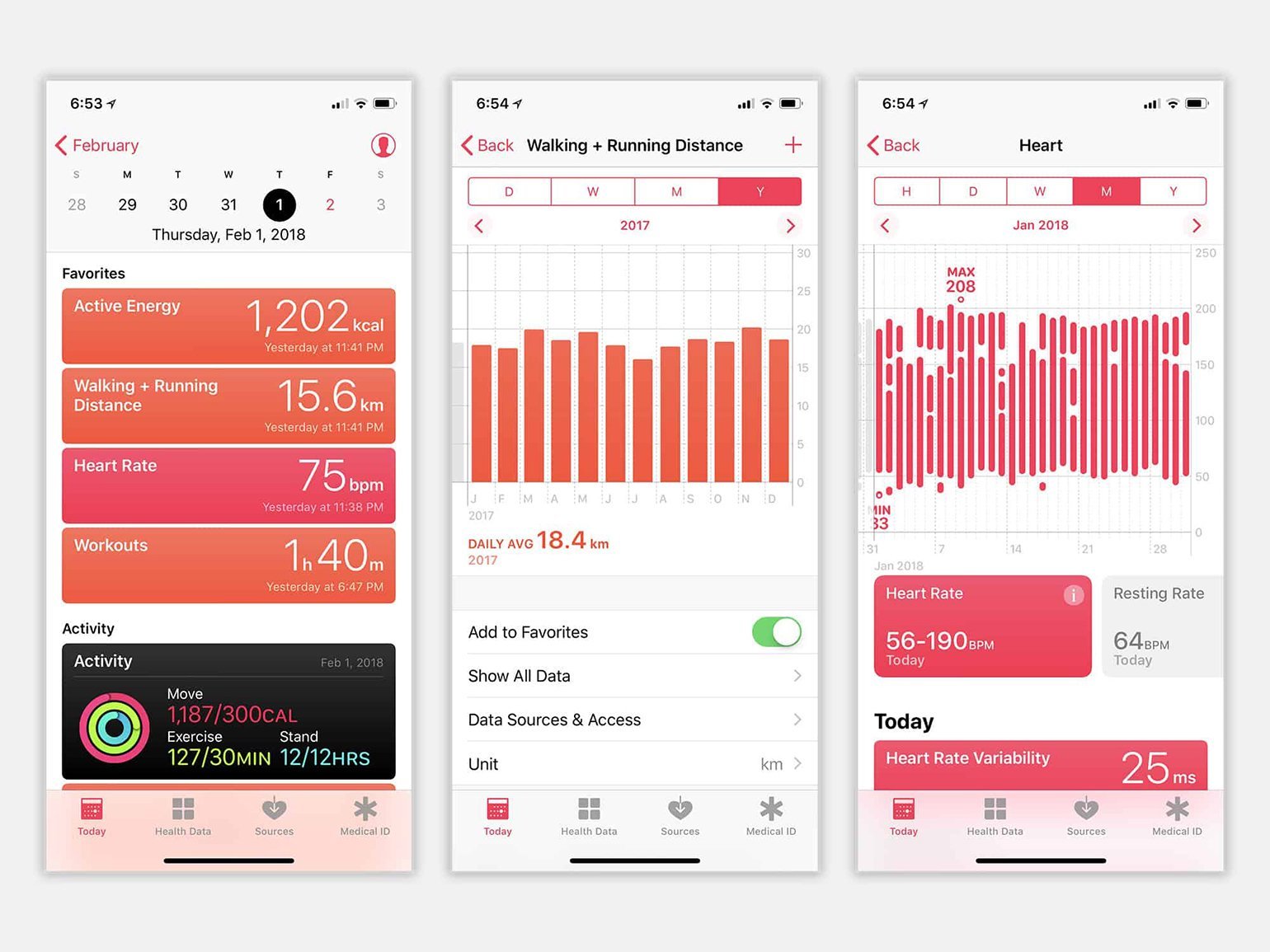 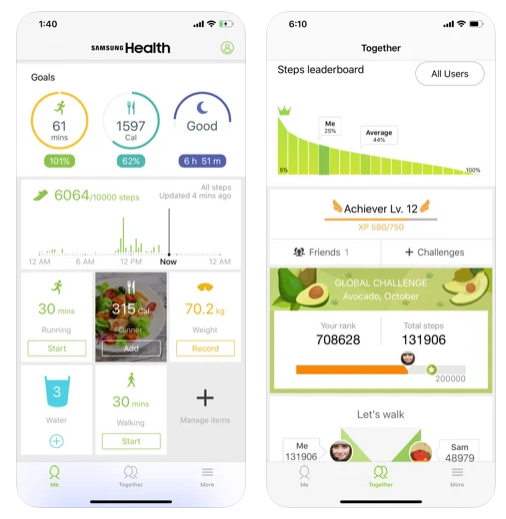 Apple Health
В стандартном приложении от Apple можно собирать персональную медицинскую карту, отслеживать свою ежедневную активность, питание, сон, менструальный цикл, громкость окружающей среды, наушников и многое другое. В Apple Health можно подтягивать данные из других приложений для здоровья и собирать единую базу.
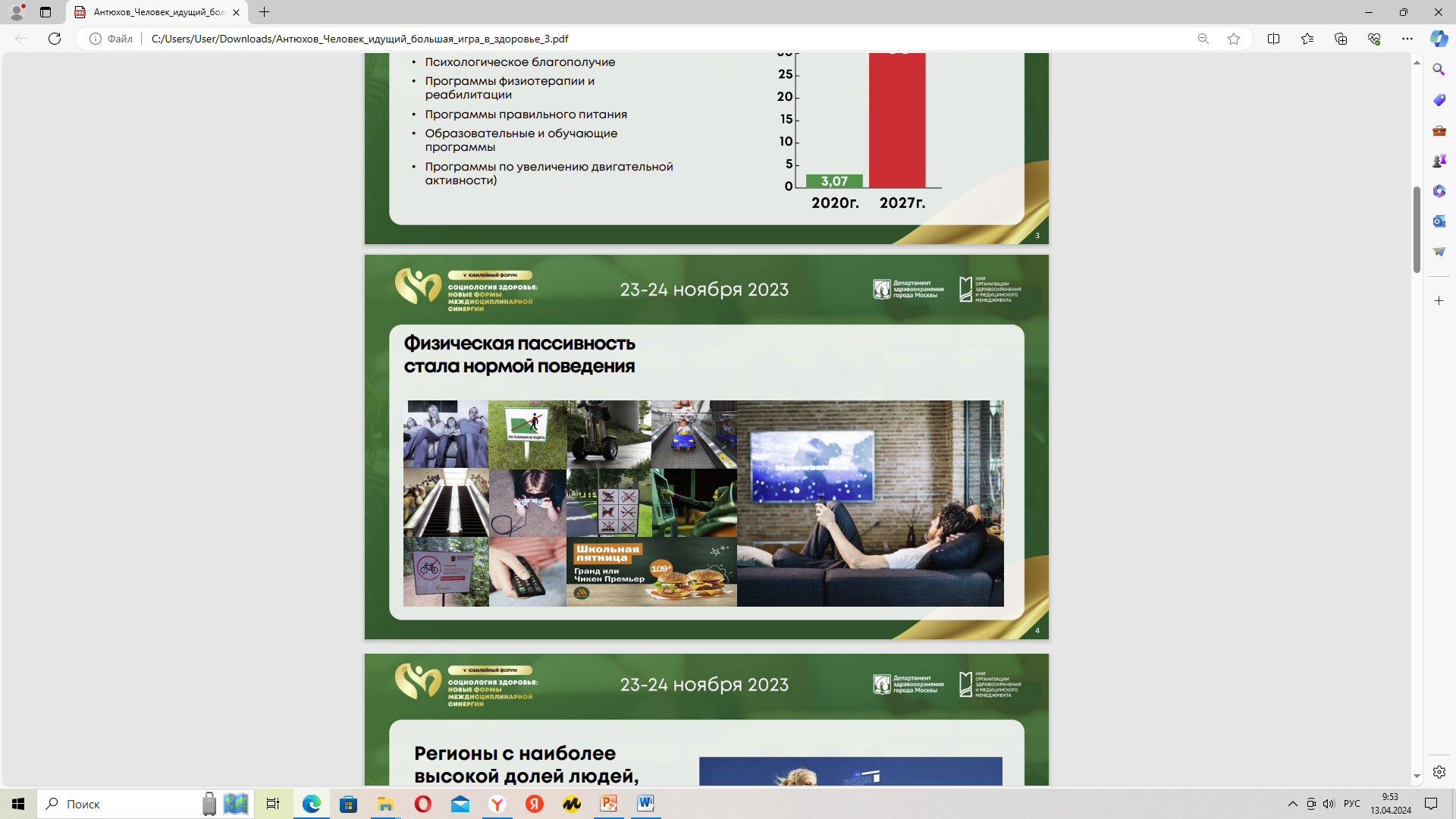 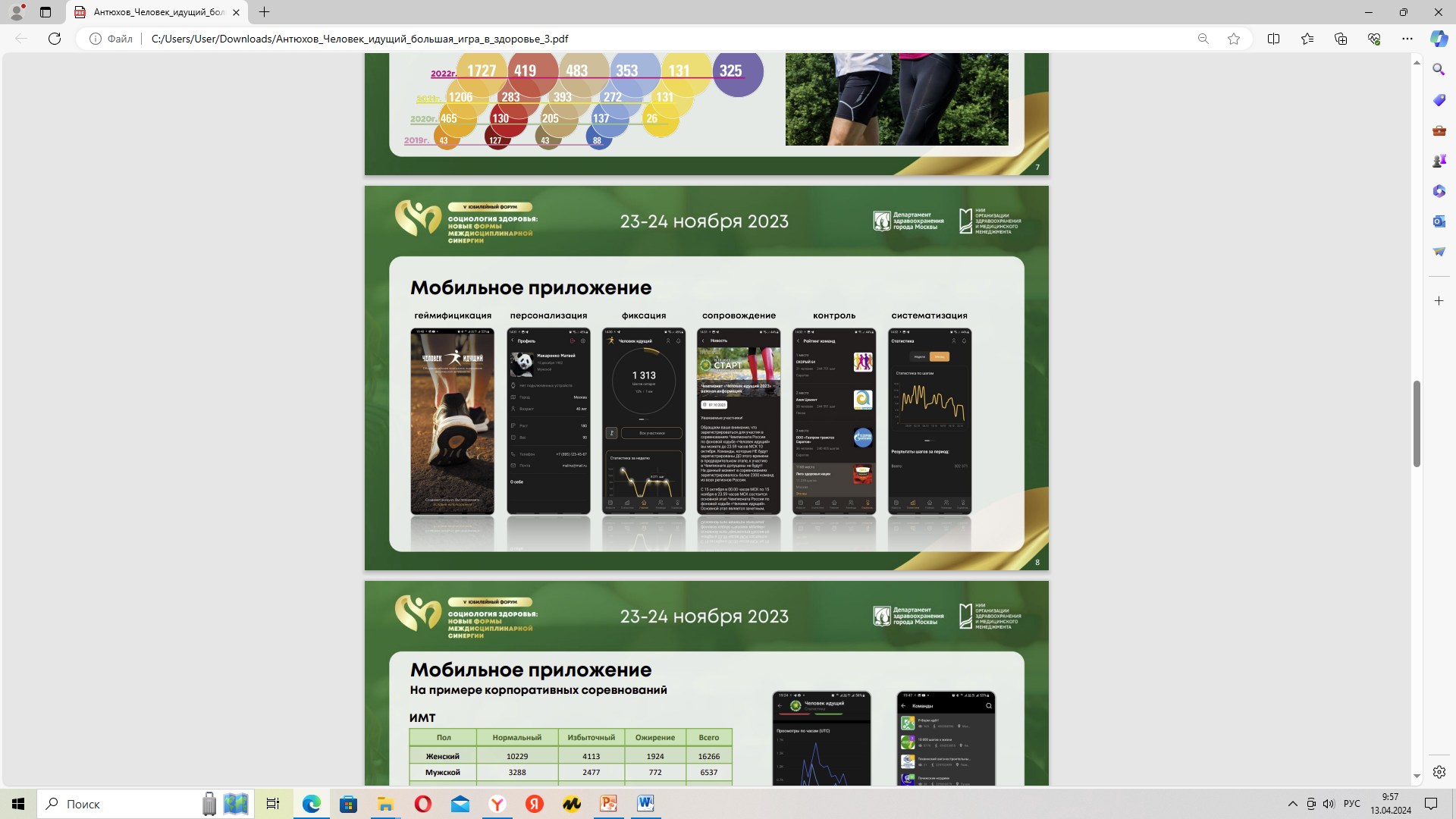 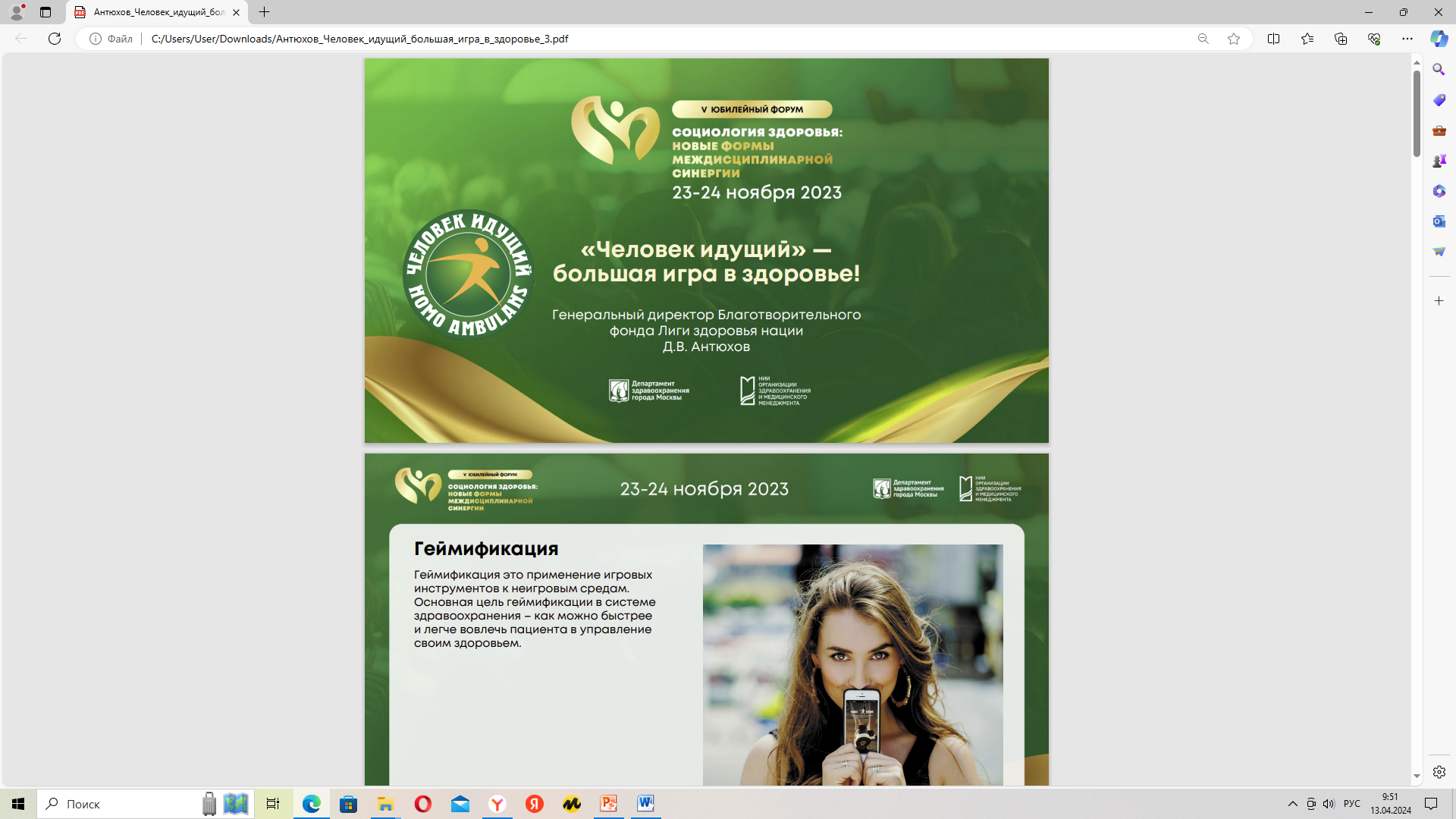 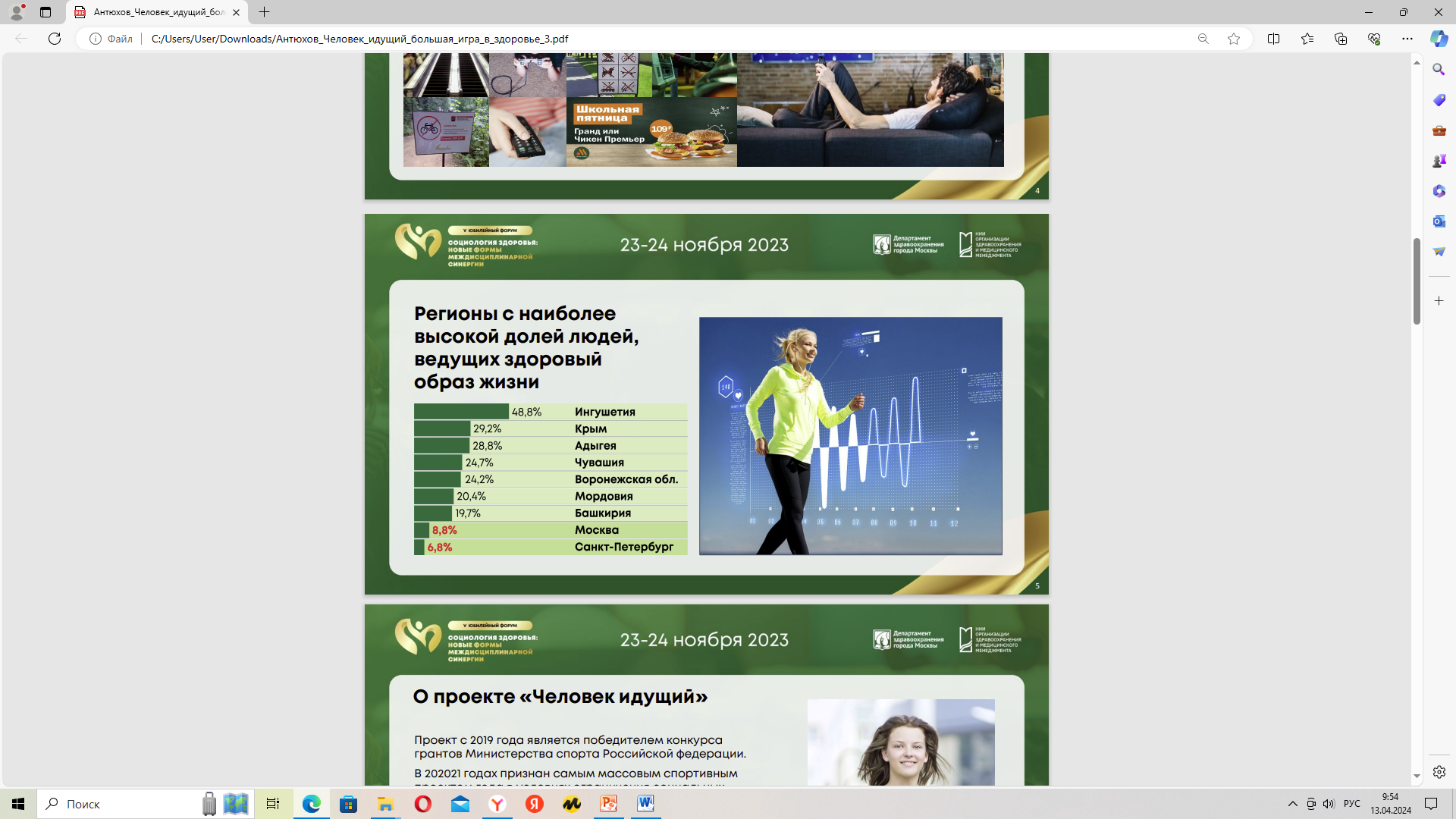 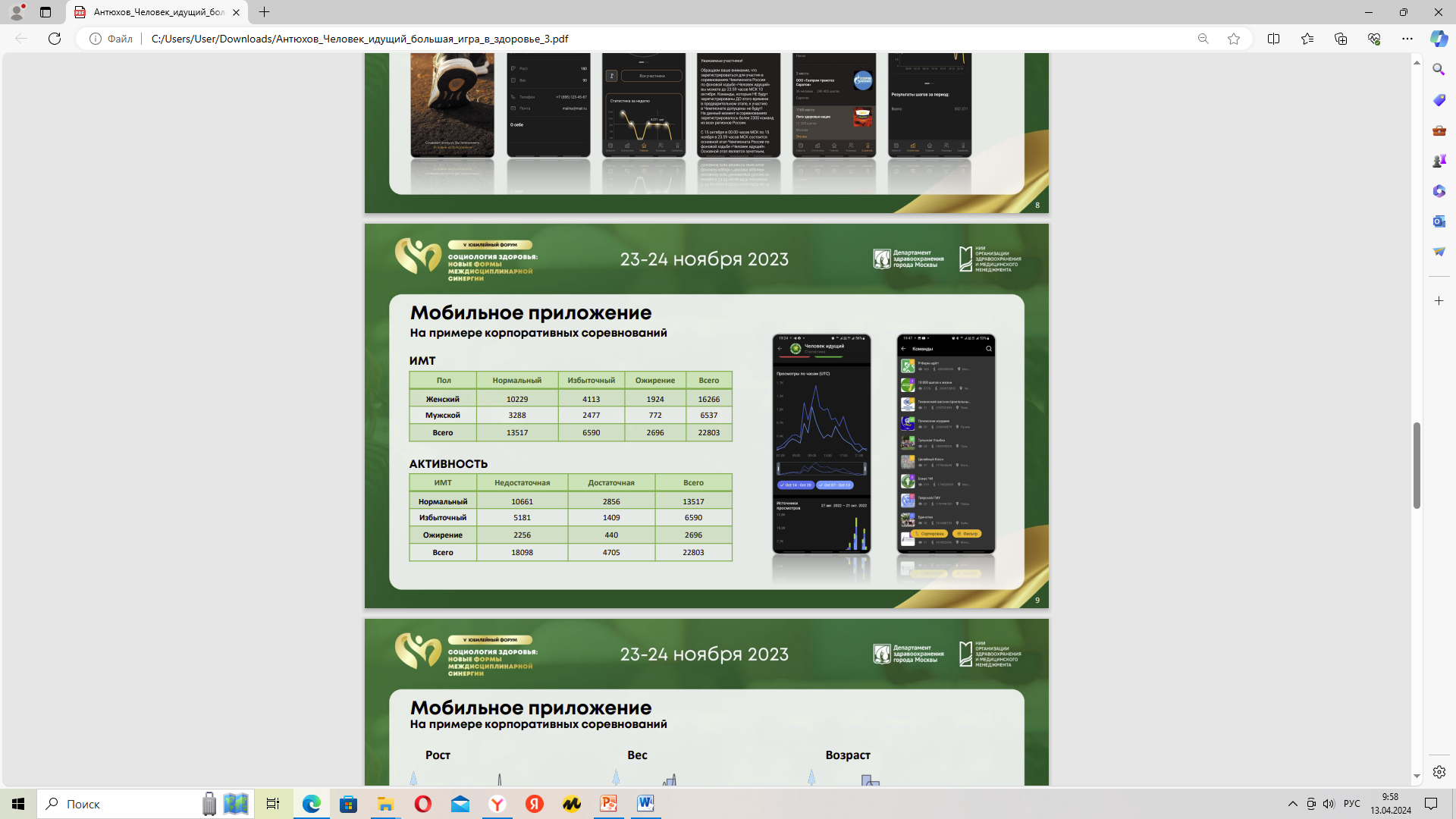 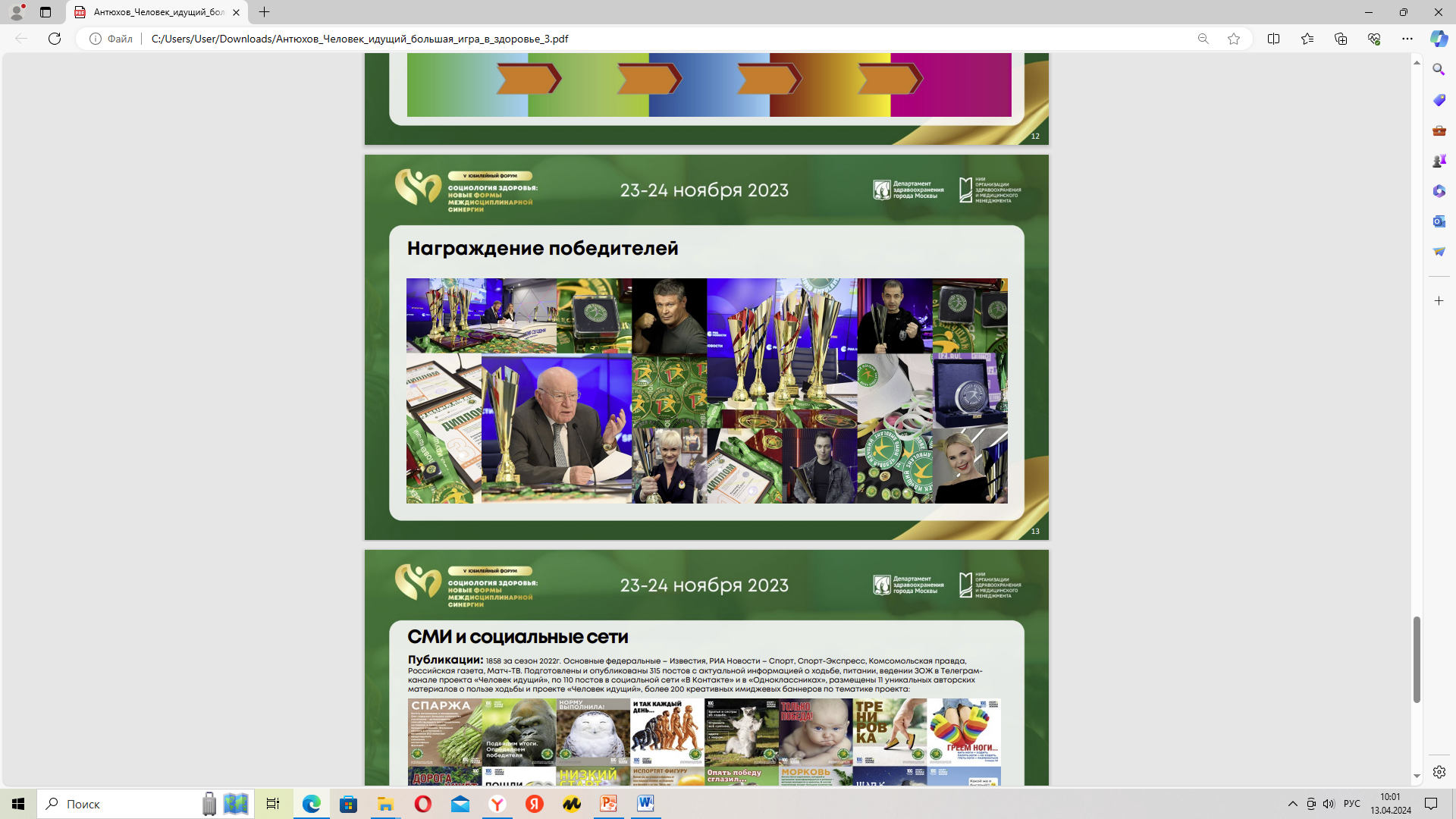 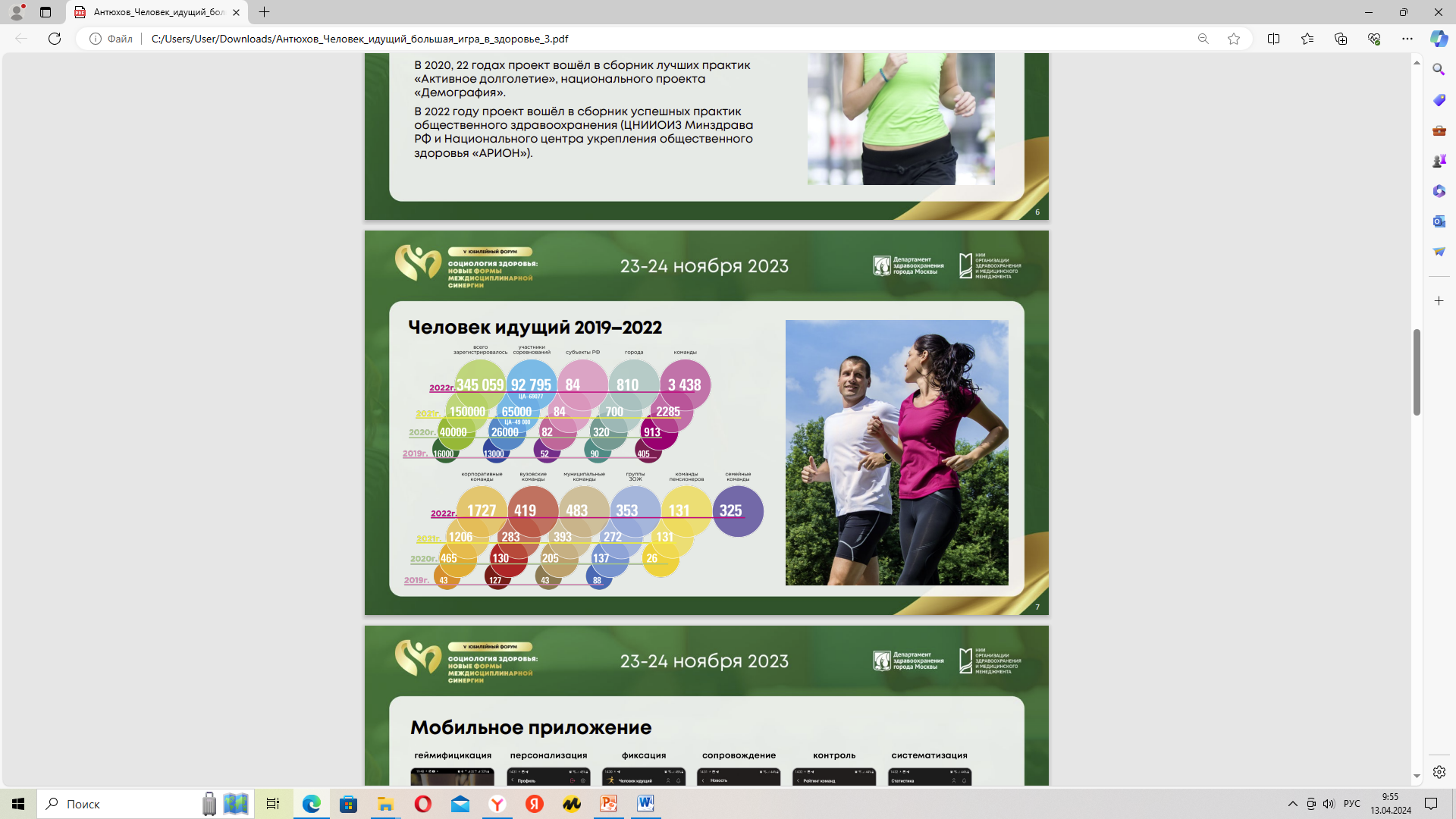 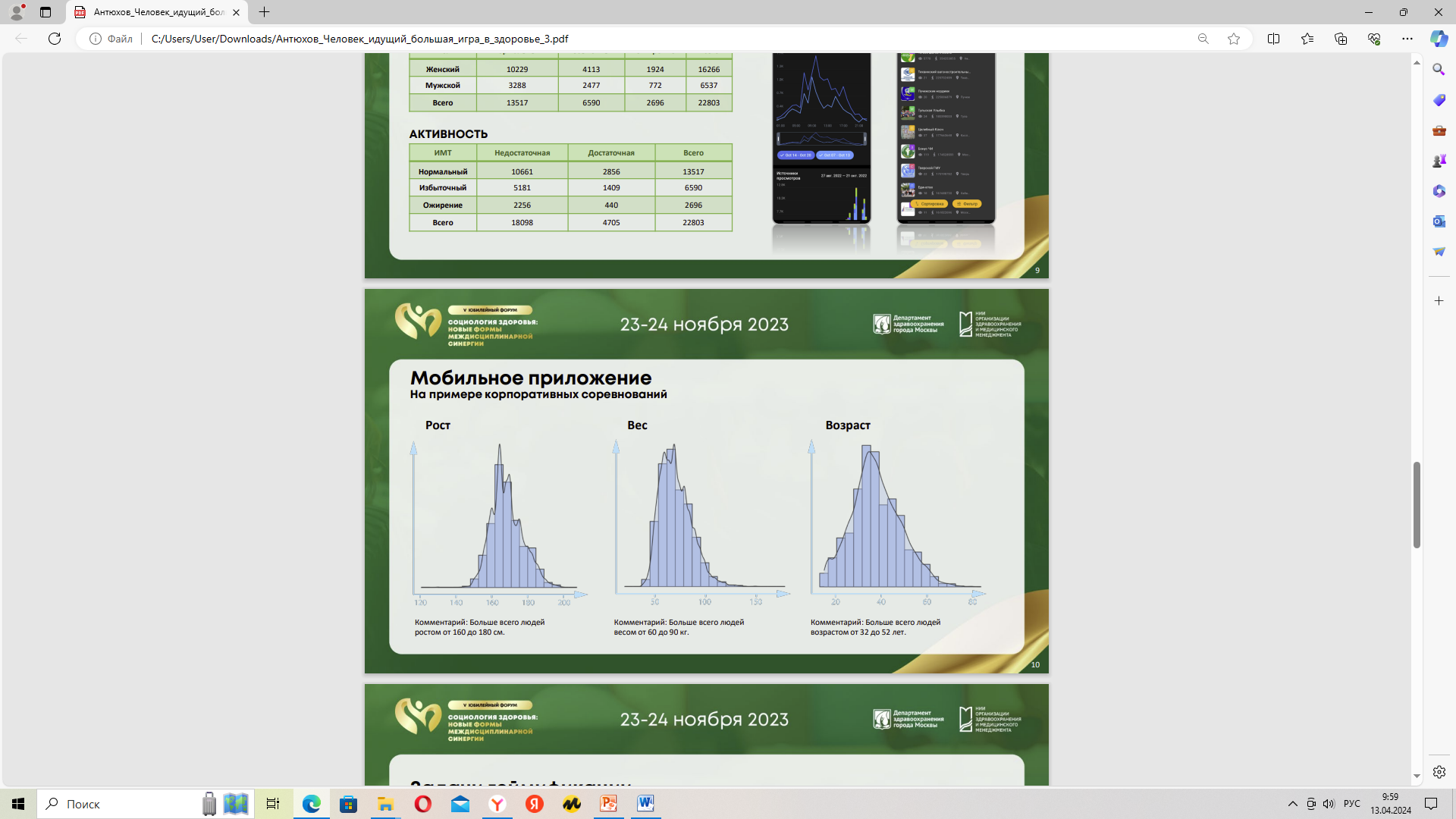 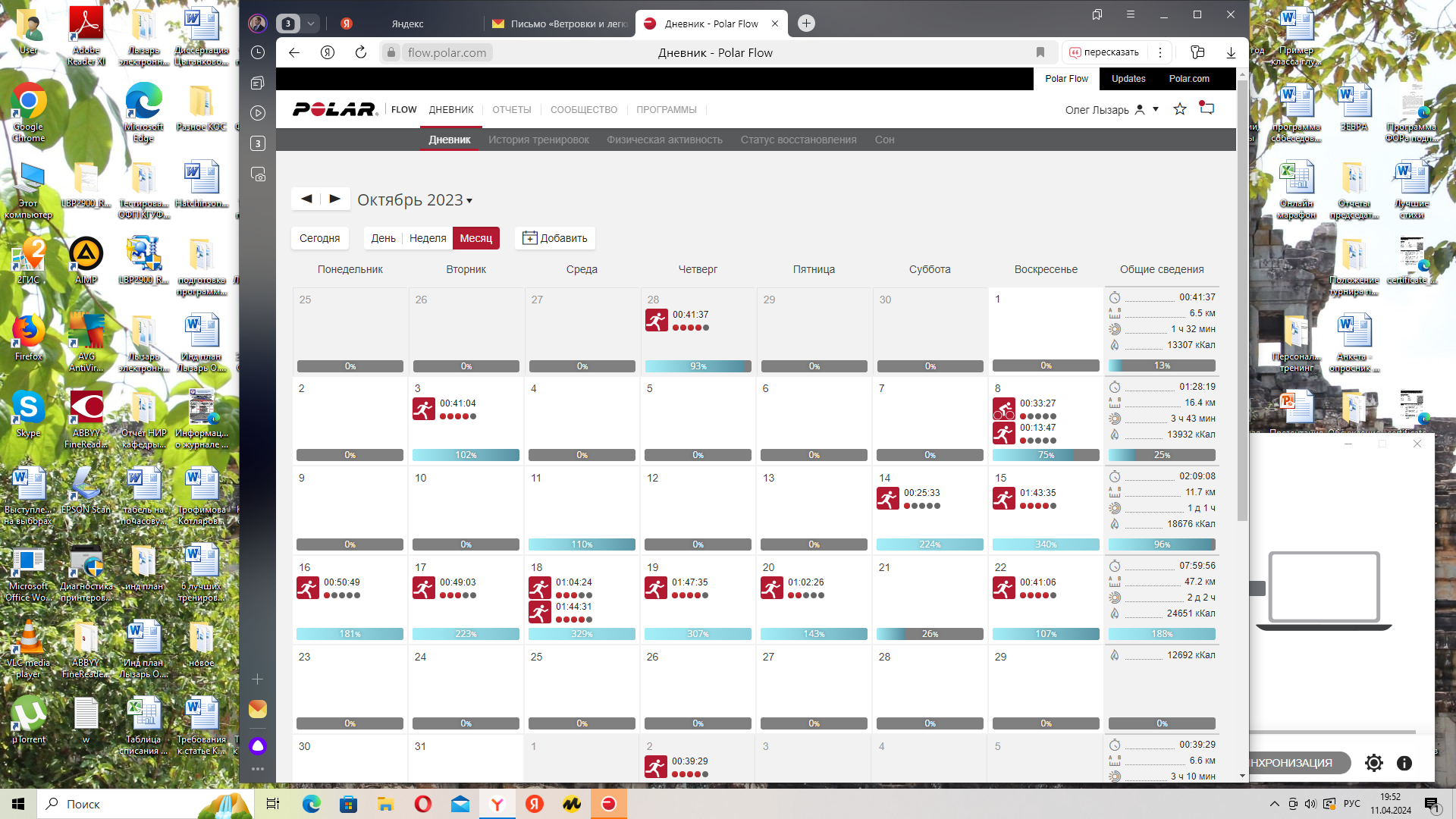 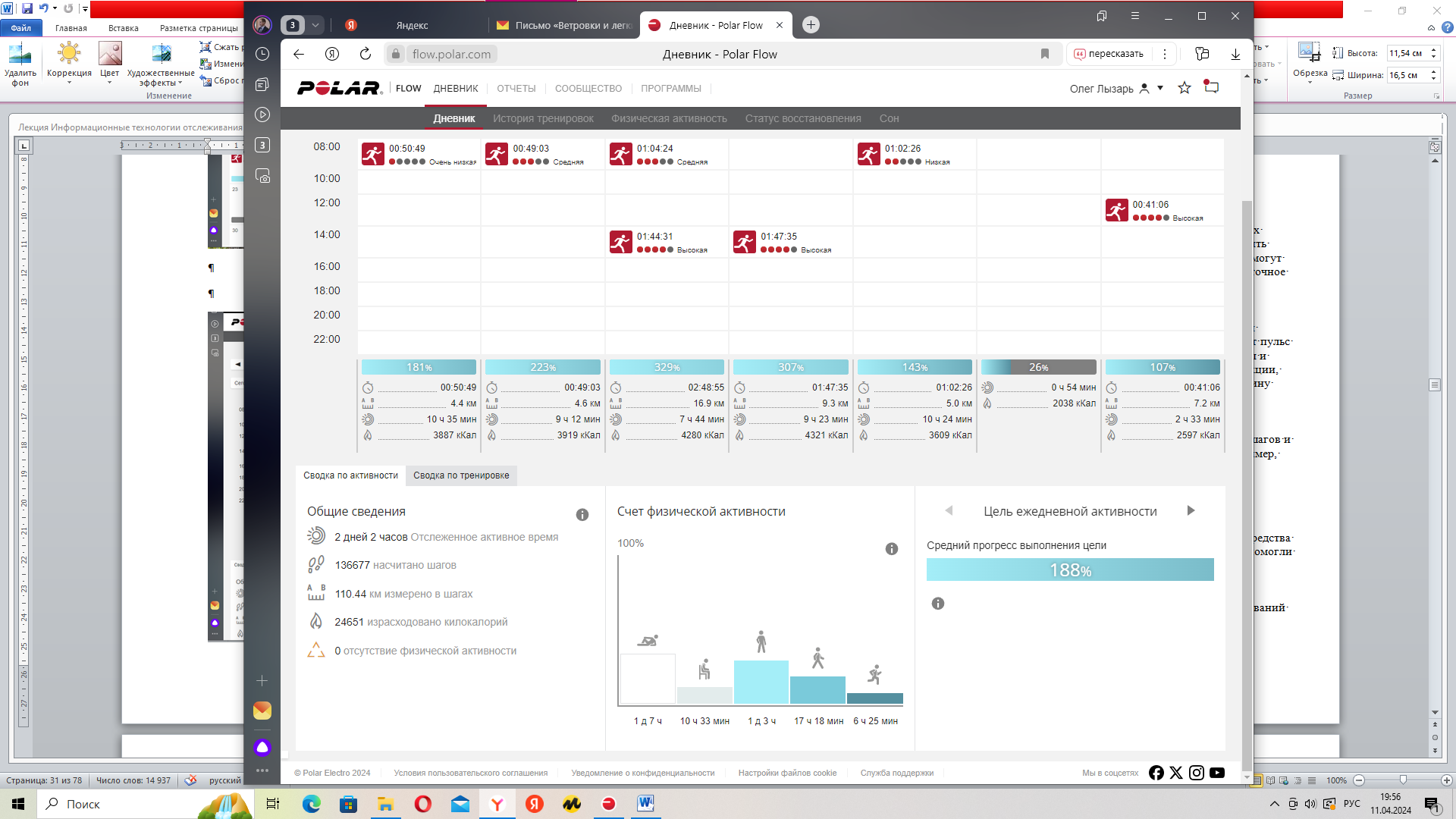 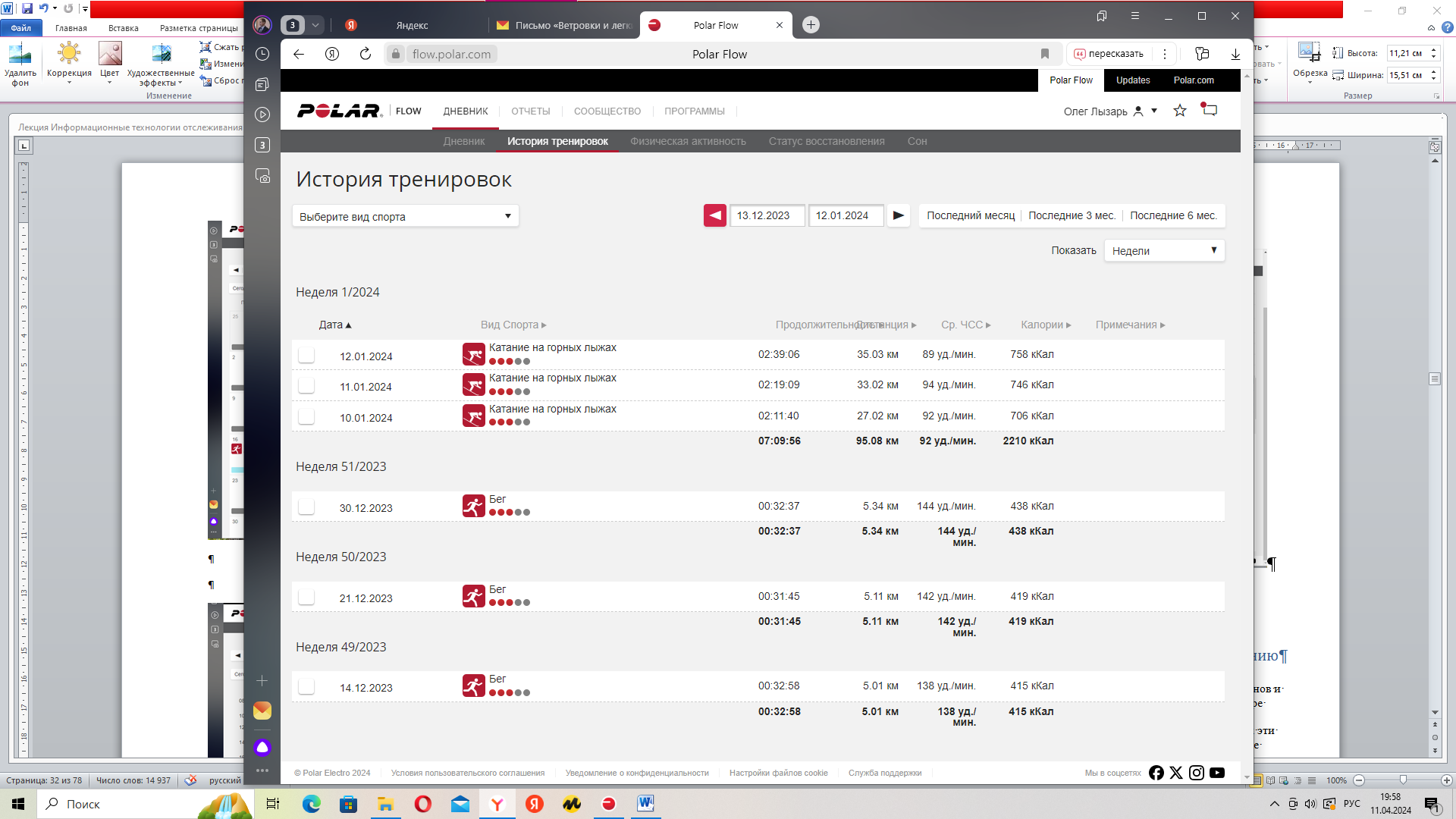 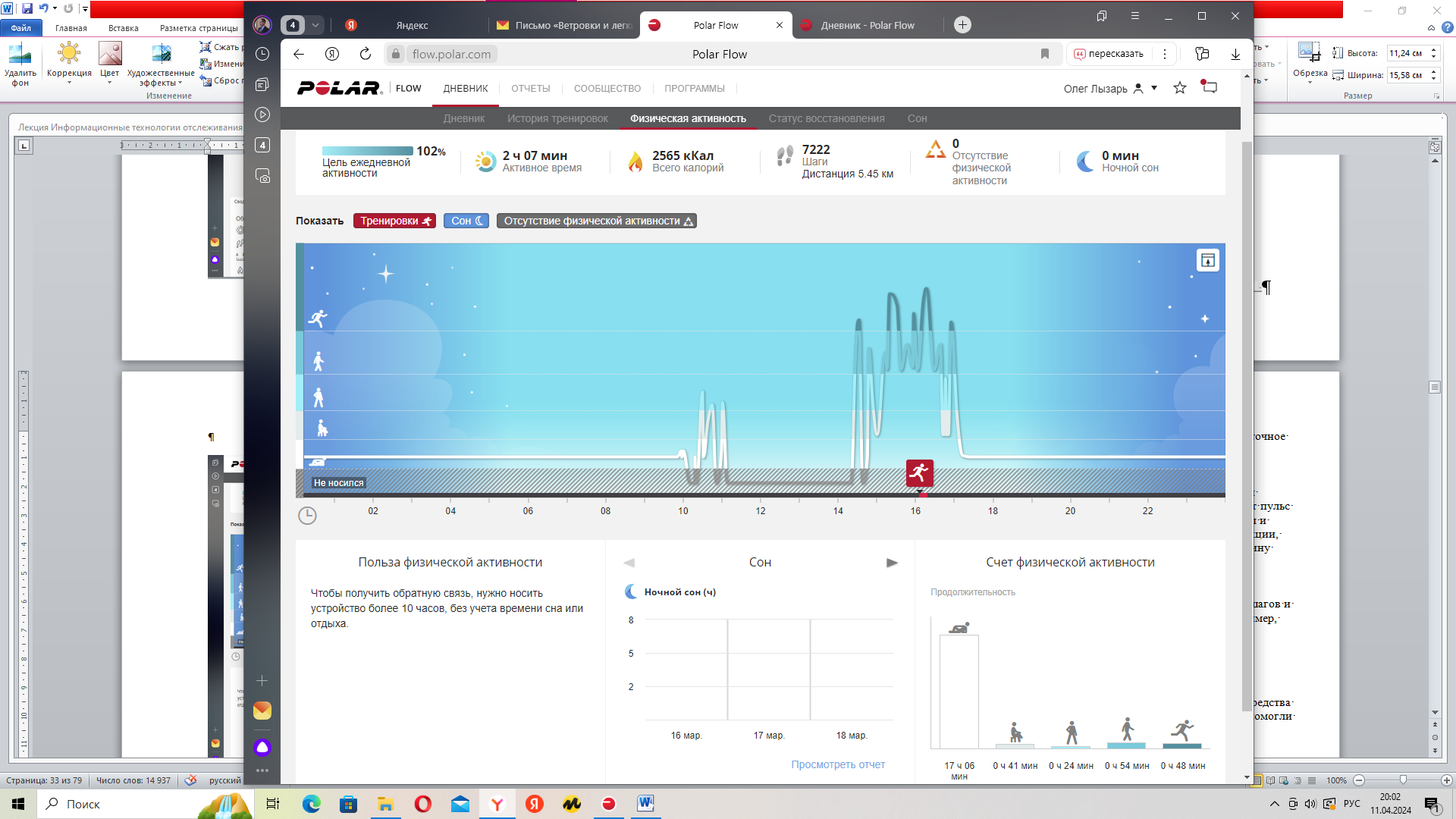 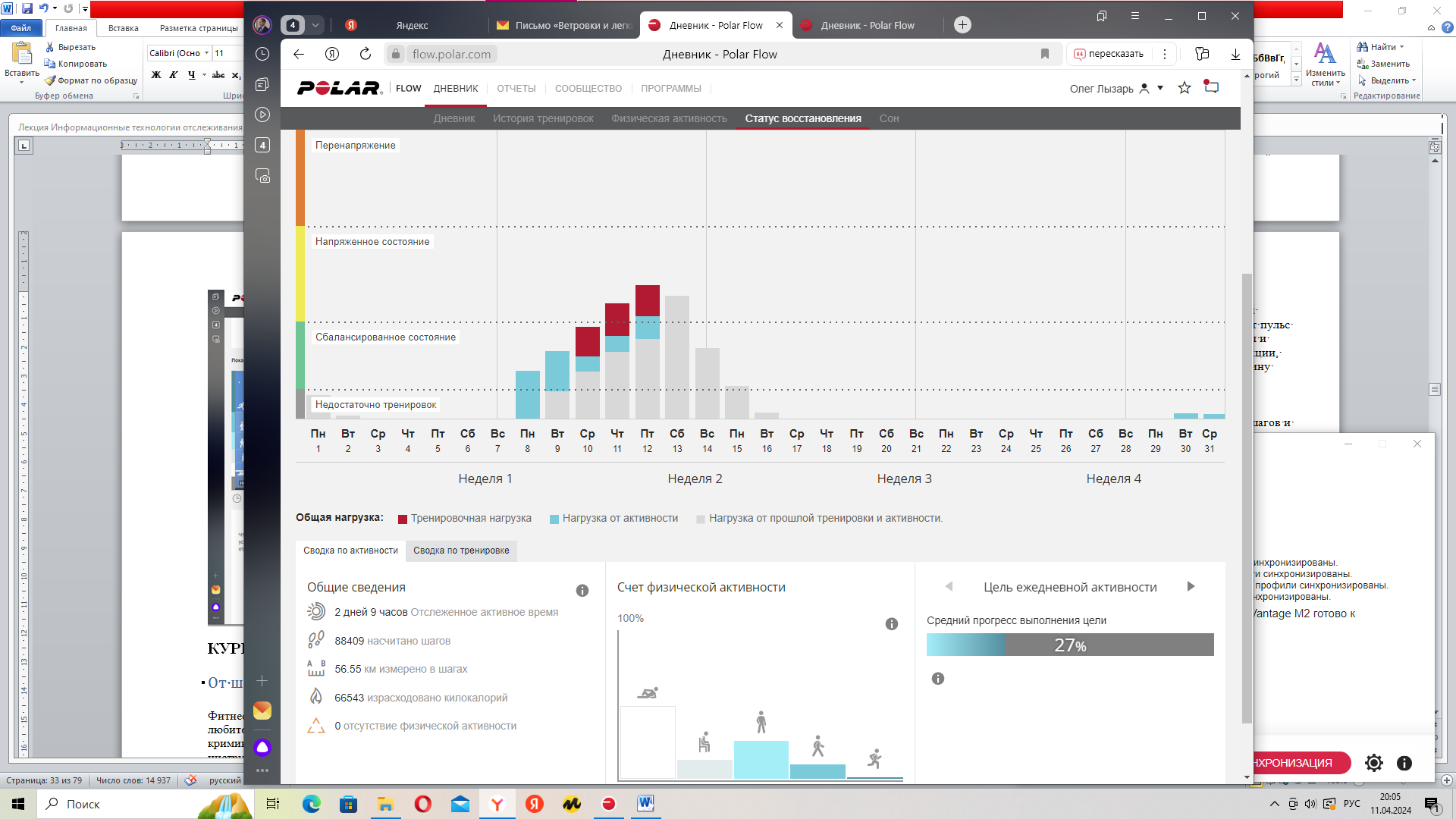 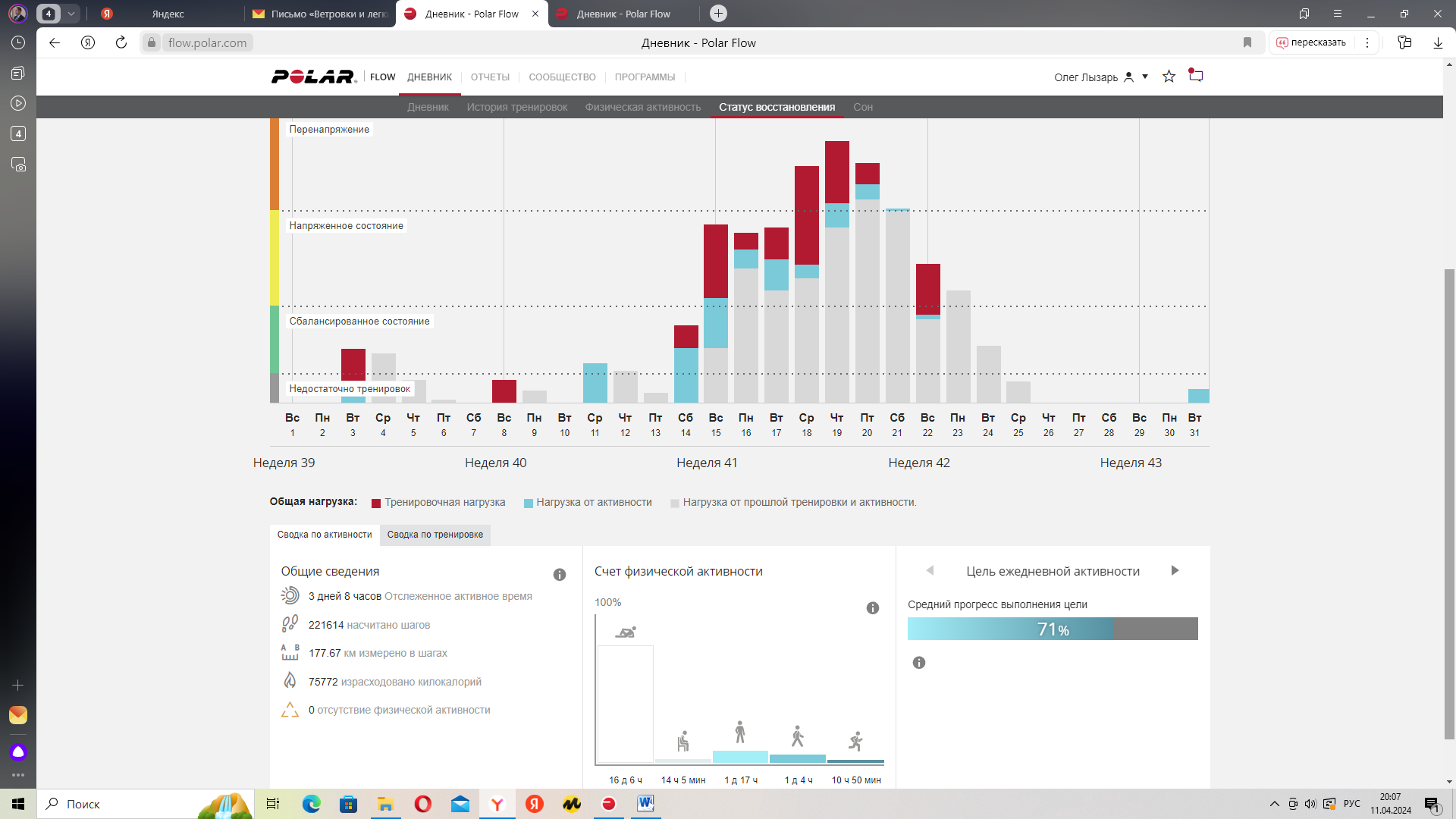 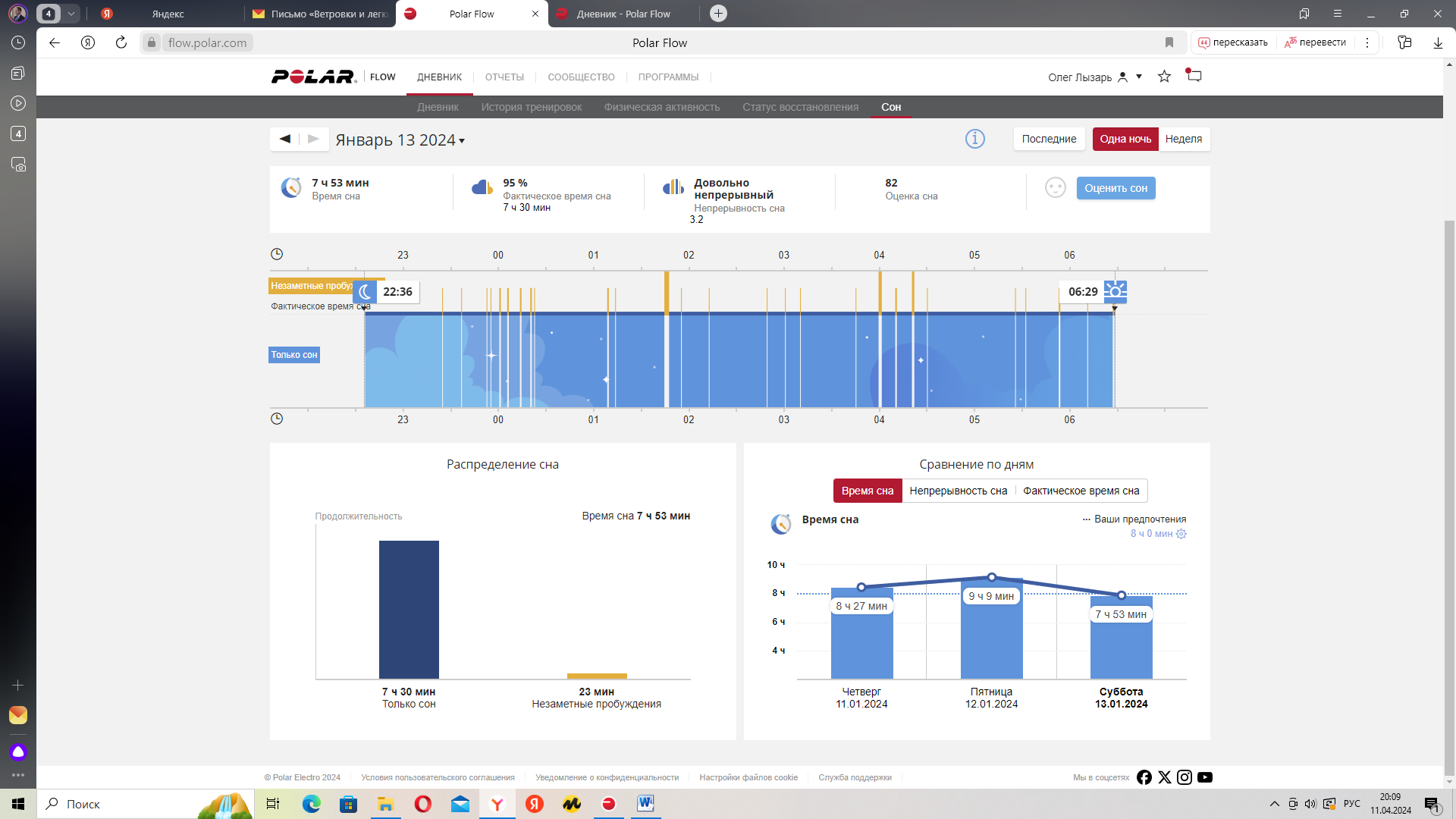 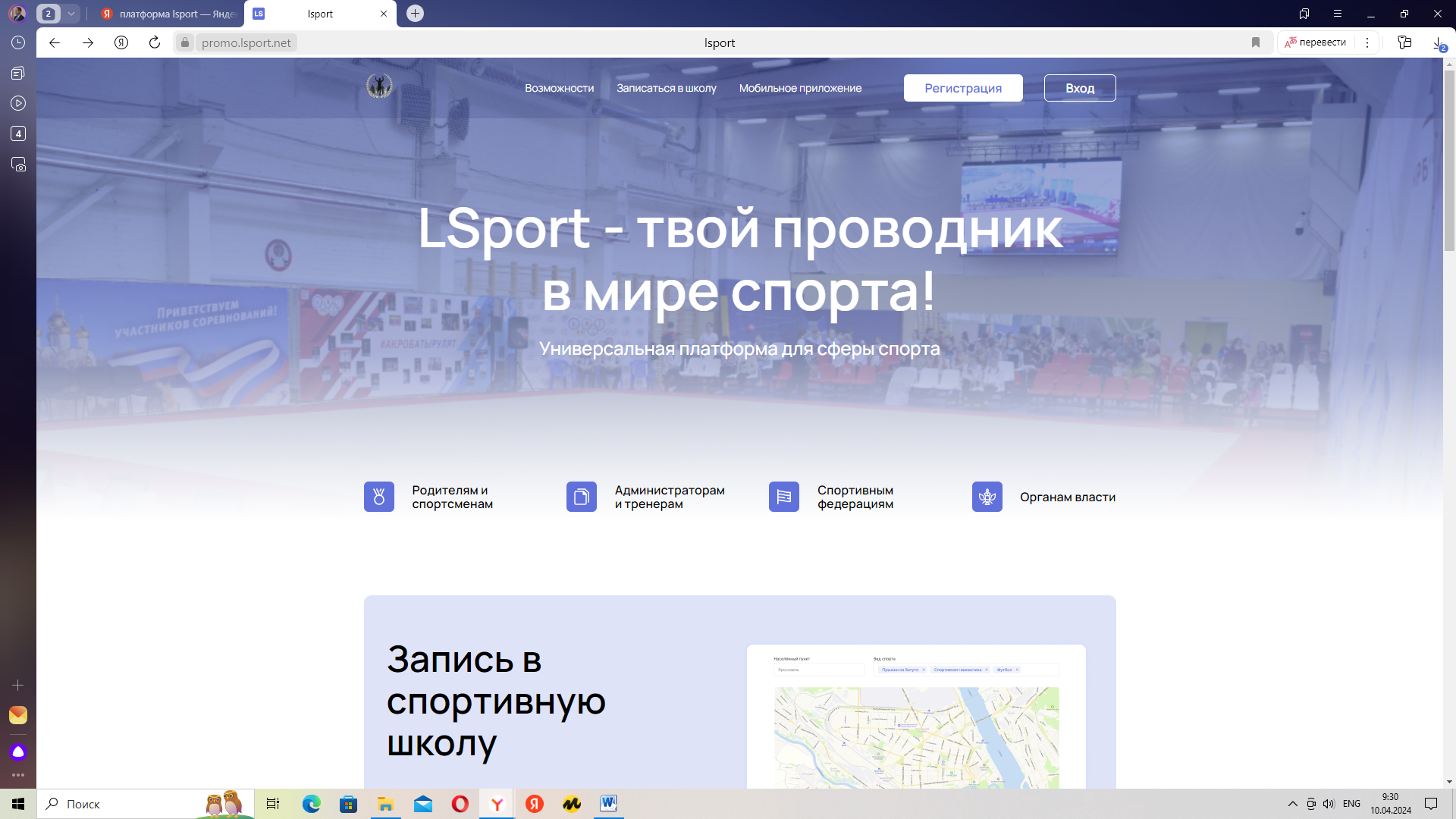 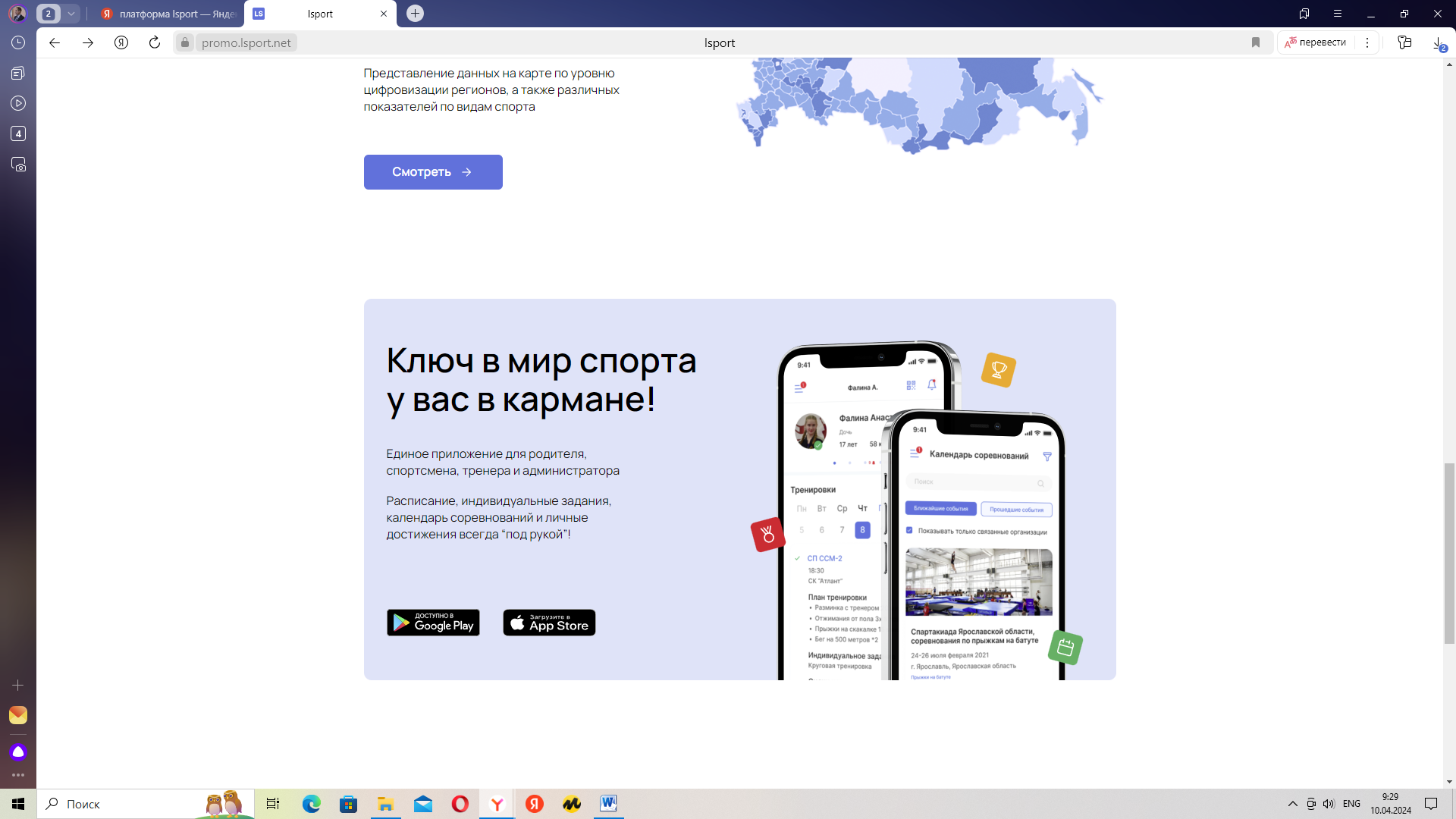 Цель и возможности системы LSPORT
LSPORT - это автоматизированная информационная система (АИС) которая позволяет упростить процессы электронного и бумажного документооборота в организациях, связанных со спортом, включая спортивные федерации всех уровней, спортивные школы и спортивные клубы, отделы спорта в муниципалитетах, региональные спортивные ведомства, ЦСП и другие подобные учреждения. Основная цель системы – оптимизировать рабочие процессы таким образом, чтобы участие в ней множества организаций приводило к существенному снижению нагрузки на каждую из них. При этом, система разработана таким образом, что выход из неё одной организации не мешает продуктивной деятельности остальных. В основе разработки лежит принцип минимизации повторного ввода информации: однажды введенные данные становятся доступны для использования всеми уполномоченными пользователями системы.
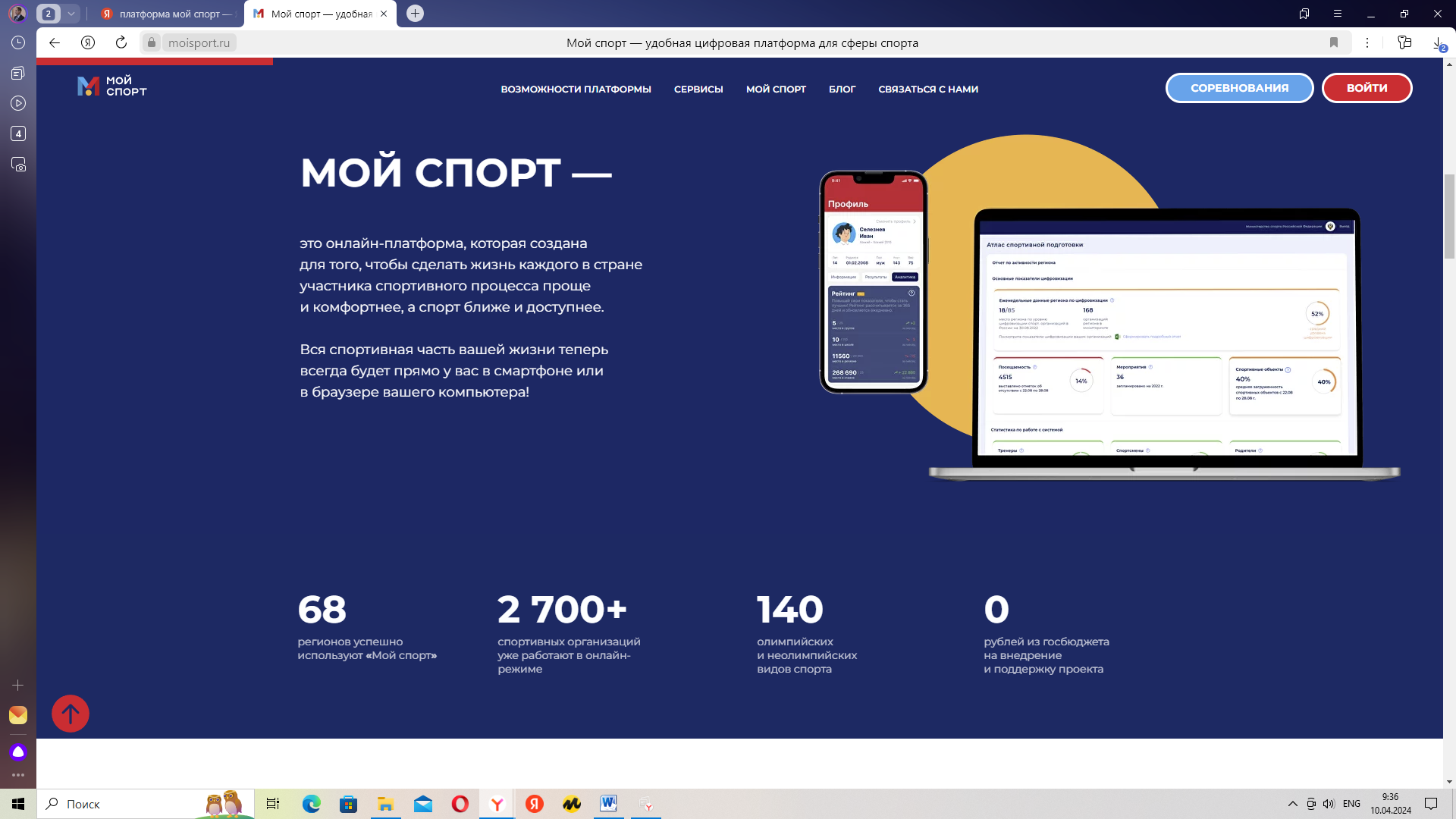 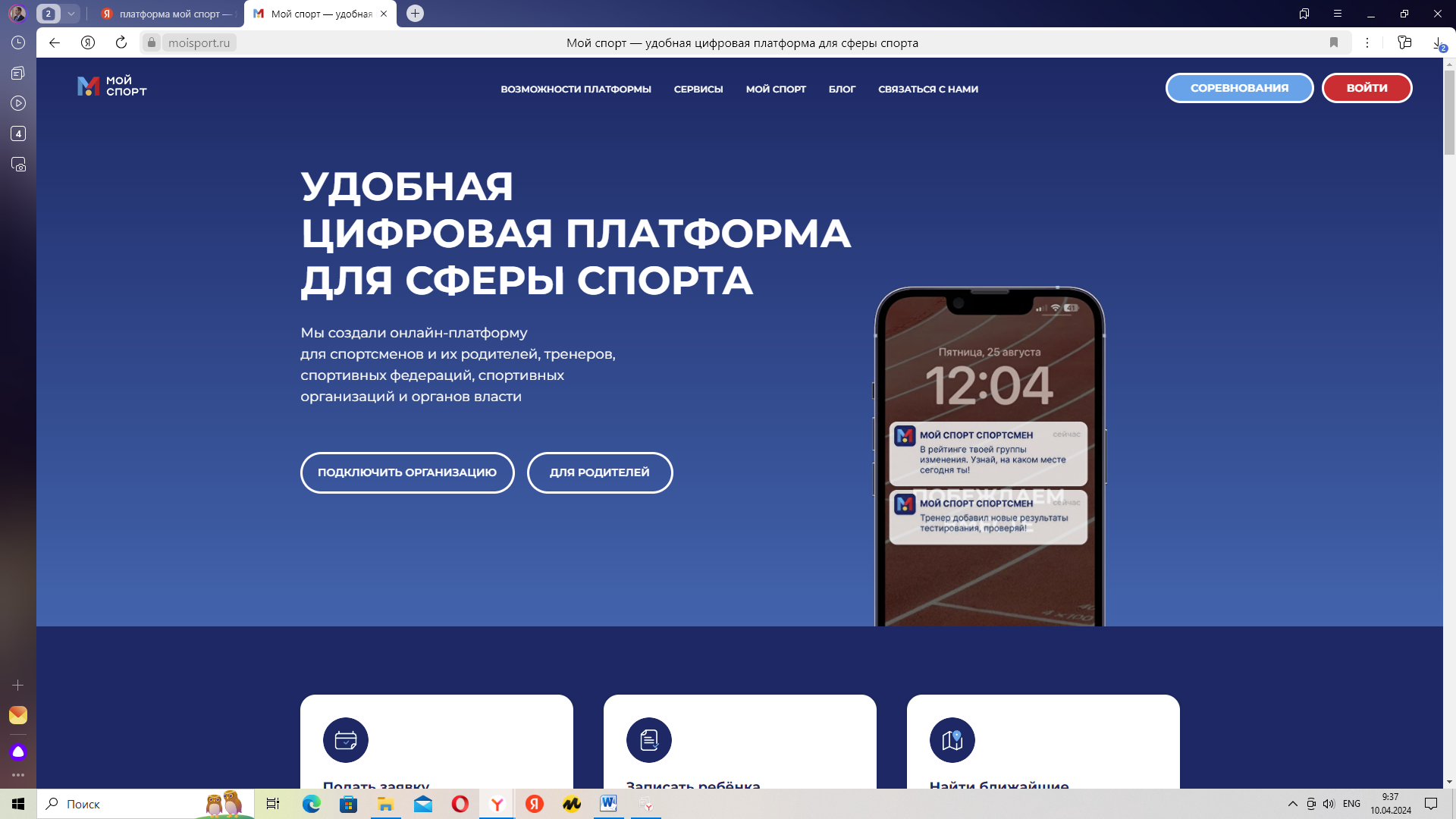 Платформа "Мой спорт" предоставляет доступ к различным инструментам: расписанию тренировок, электронным журналам и оценкам, дневникам самоконтроля, а также личному кабинету спортивной федерации и организаций спортивной подготовки, личному кабинету министра спорта региона, в котором видны все спортивные организации, каждый спортсмен и его успехи, тренер и его нагрузка, все спортивные сооружения региона и их загруженность.
Платформа является удобным сервисом записи детей в спортивные школы, здесь есть электронный журнал достижений спортсменов, календарь всех соревнований, где может принять участие спортсмен, а также карта всех спортивных площадок области. В перспективе добавится ещё присвоение спортивных разрядов в онлайн-формате, онлайн-подача заявки на участие в соревнованиях.
Платформу «Мой спорт» признали лучшей на ПМЭФ-2023
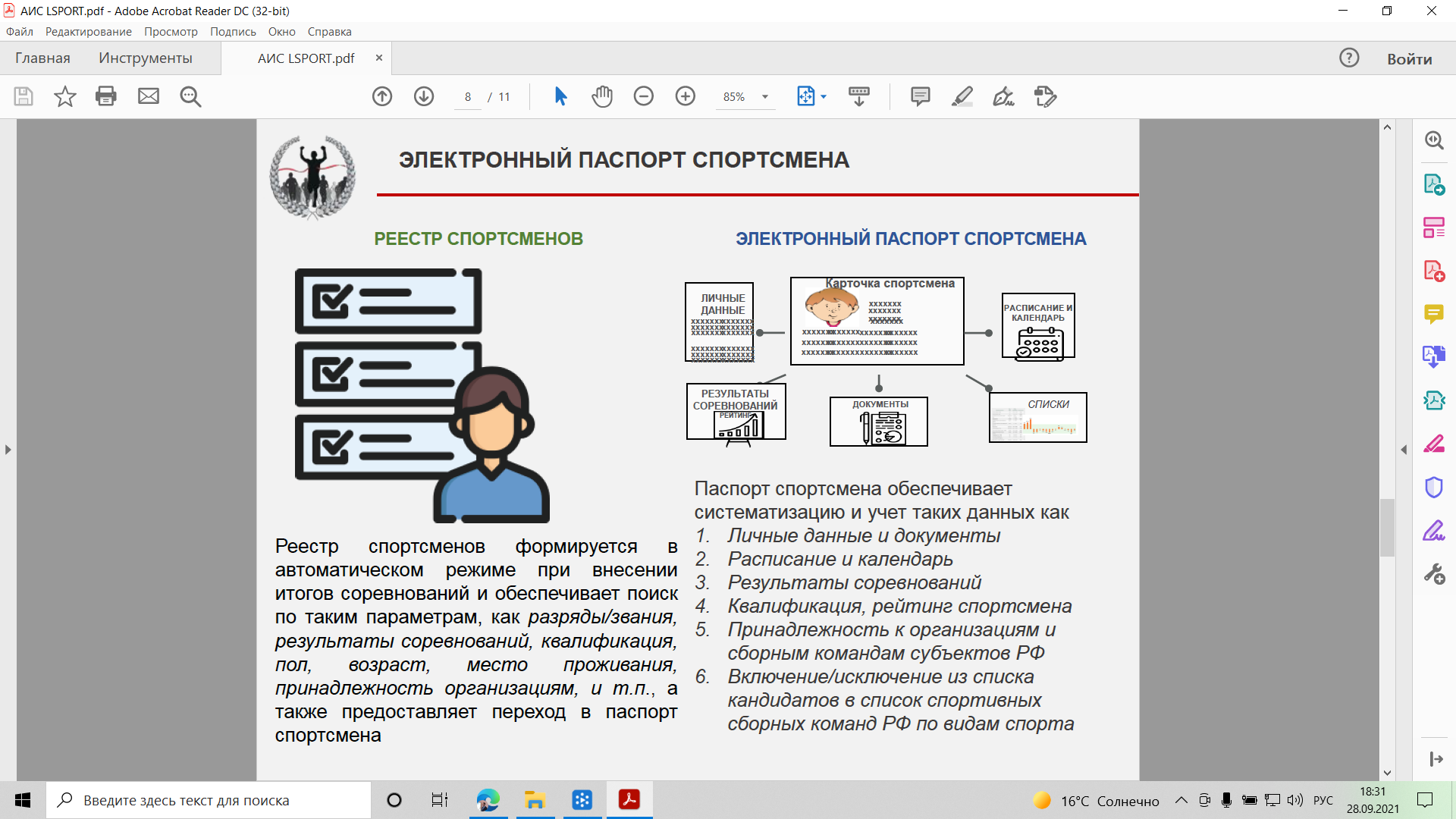 БЛАГОДАРЮ  ЗА  ВНИМАНИЕ!
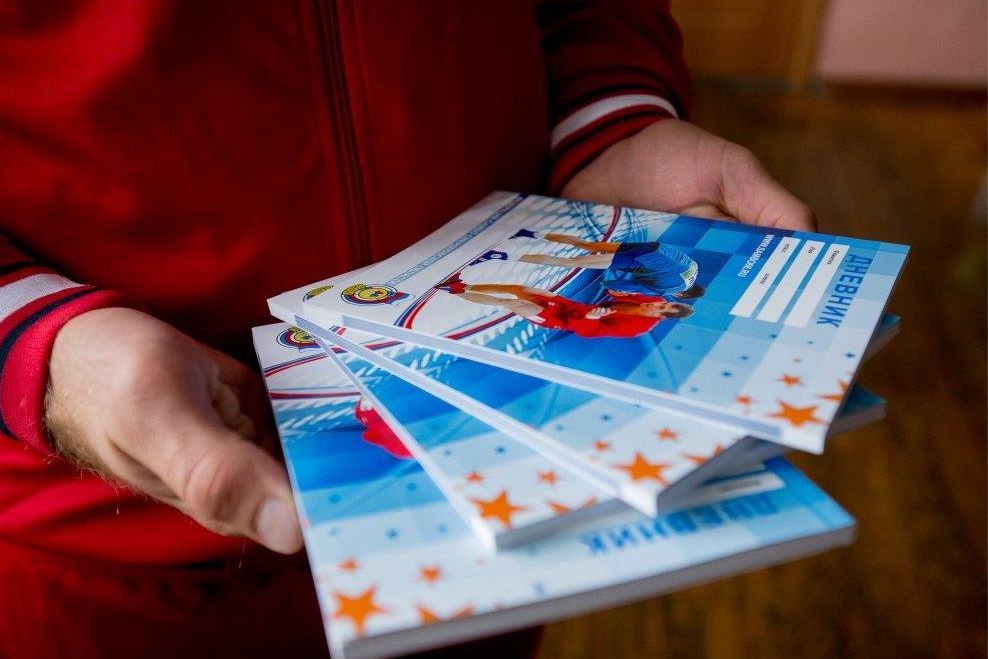